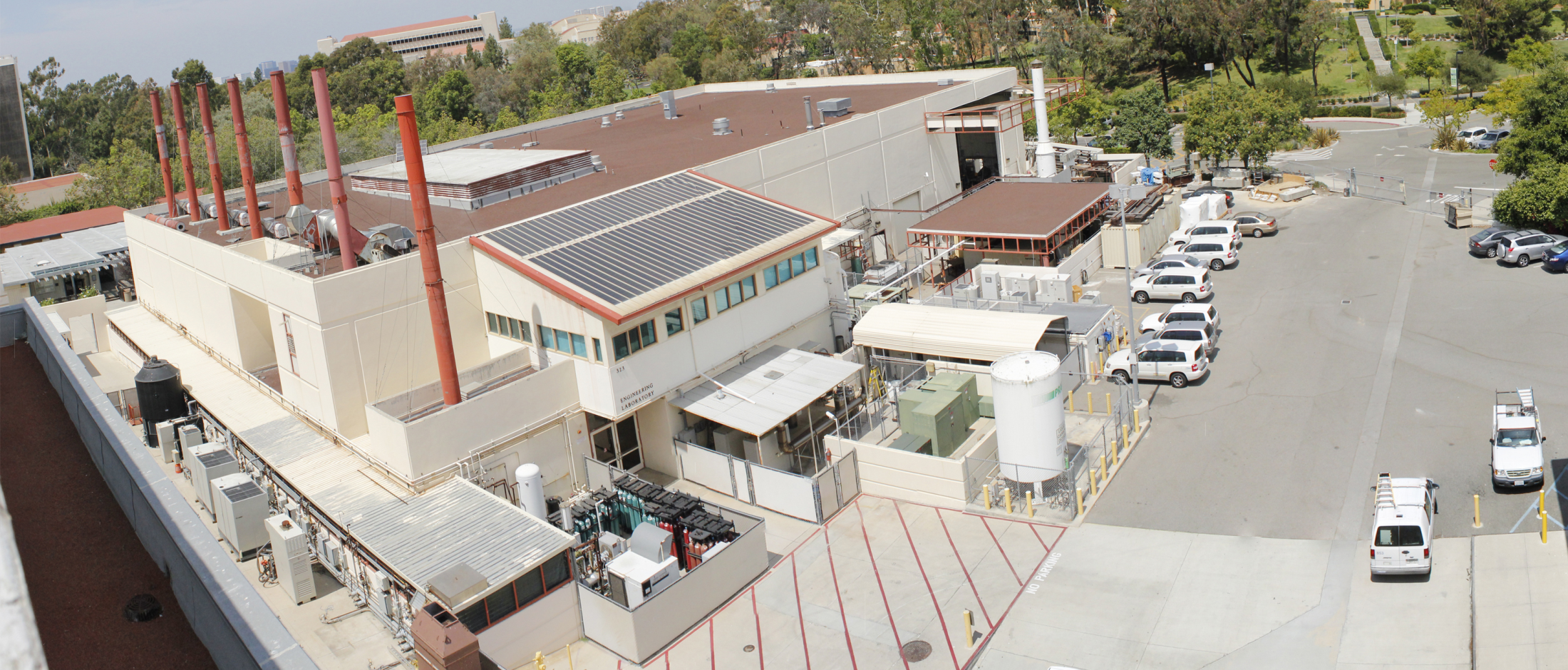 State-of-the-art and Current Challenges in Research and Deployment of Electrolyzers for Hydrogen Generation and Storage2019 Winston Chung Energy Storage Technologies and Applications Conference - UC Riverside
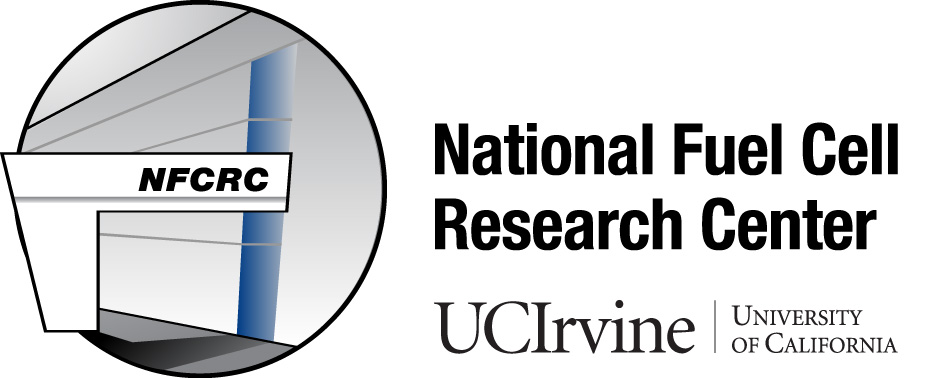 Iryna Zenyuk, Associate Director, National Fuel Cell Research Center
Jack Brouwer, Director, National Fuel Cell Research Center
University of California, Irvine
Outline
Overview of Drivers for Renewable Grid

Hydrogen economy and H2@Scale

Challenges in cost, durability and efficiency for electrolyzers 

Imaging and characterization of electrolyzers for components improvement

Conclusions
[Speaker Notes: Decline in average wind prices from about $70 per megawatt-hour in 2009 to $20 per megawatt-hour in 2017, $50 decline in an eight year period.
Bigger turbines enhanced wind project performance, lower turbine pricing to push down installed project costs. DOE reports all low-cost projects are located in US wind belt, 8.5 meters per second. 
Wind Power Curtailment. Curtailment of wind project output results from transmission inadequacy and other forms of grid and generator inflexibility. For example, over-generation can occur when wind generation is high but transmission capacity is insufficient to move excess generation to other load centers, or thermal generators cannot feasibly ramp down any further or quickly enough]
Key Drivers for Evolving Energy System
Increase low-cost, renewable variable electricity
Growth in energy storage
Energy System Security/Resilience
National Resilience Value
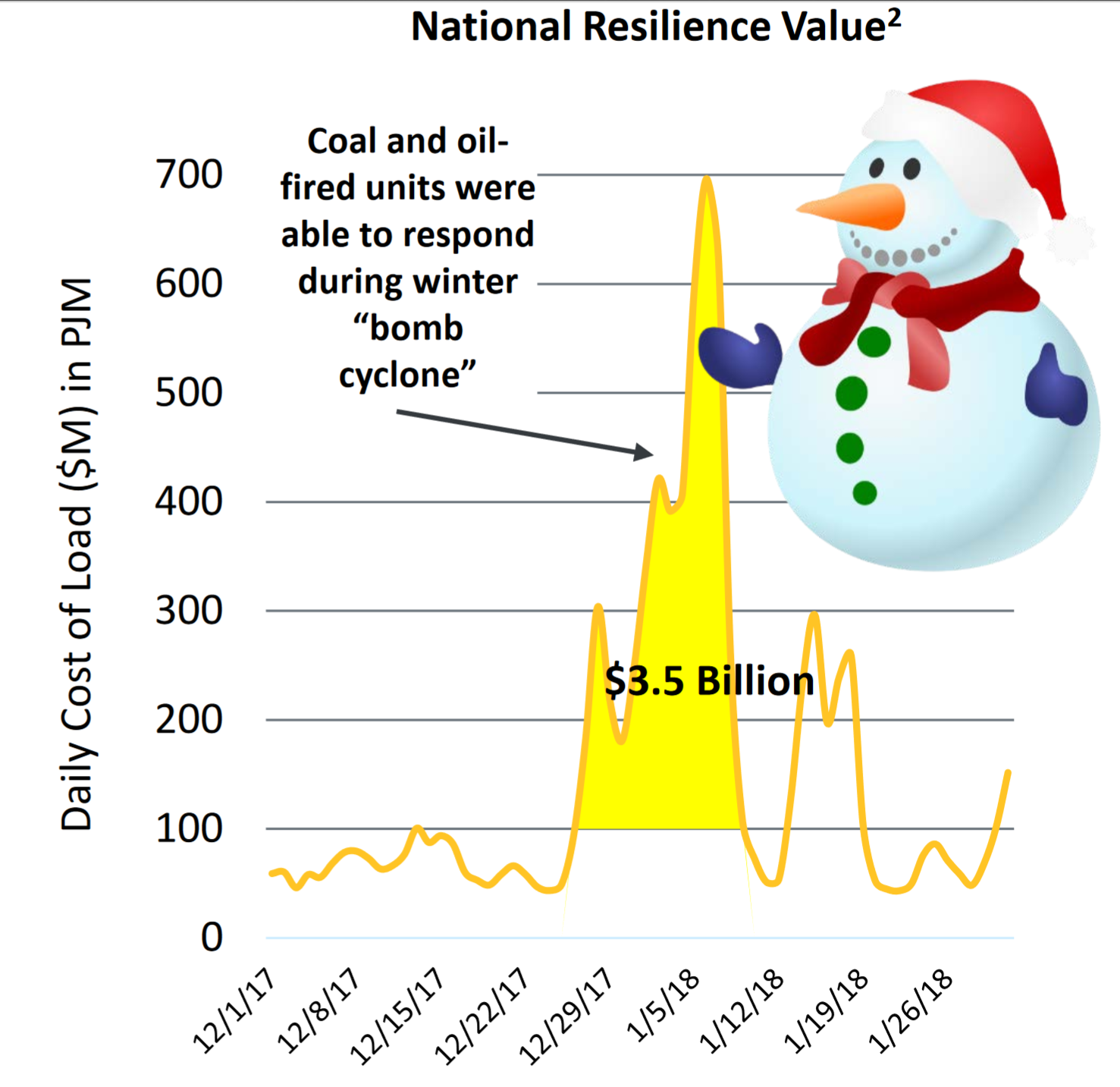 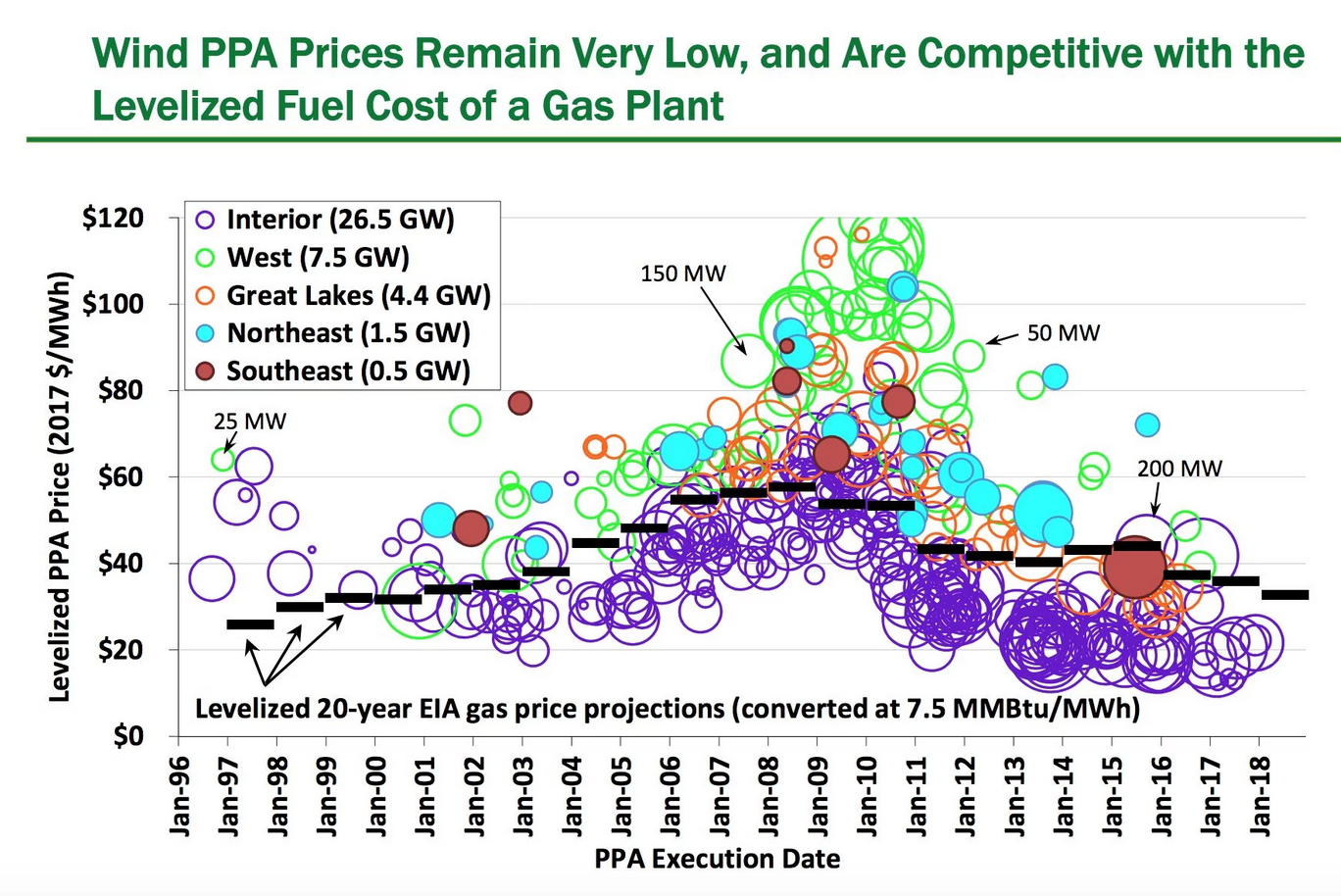 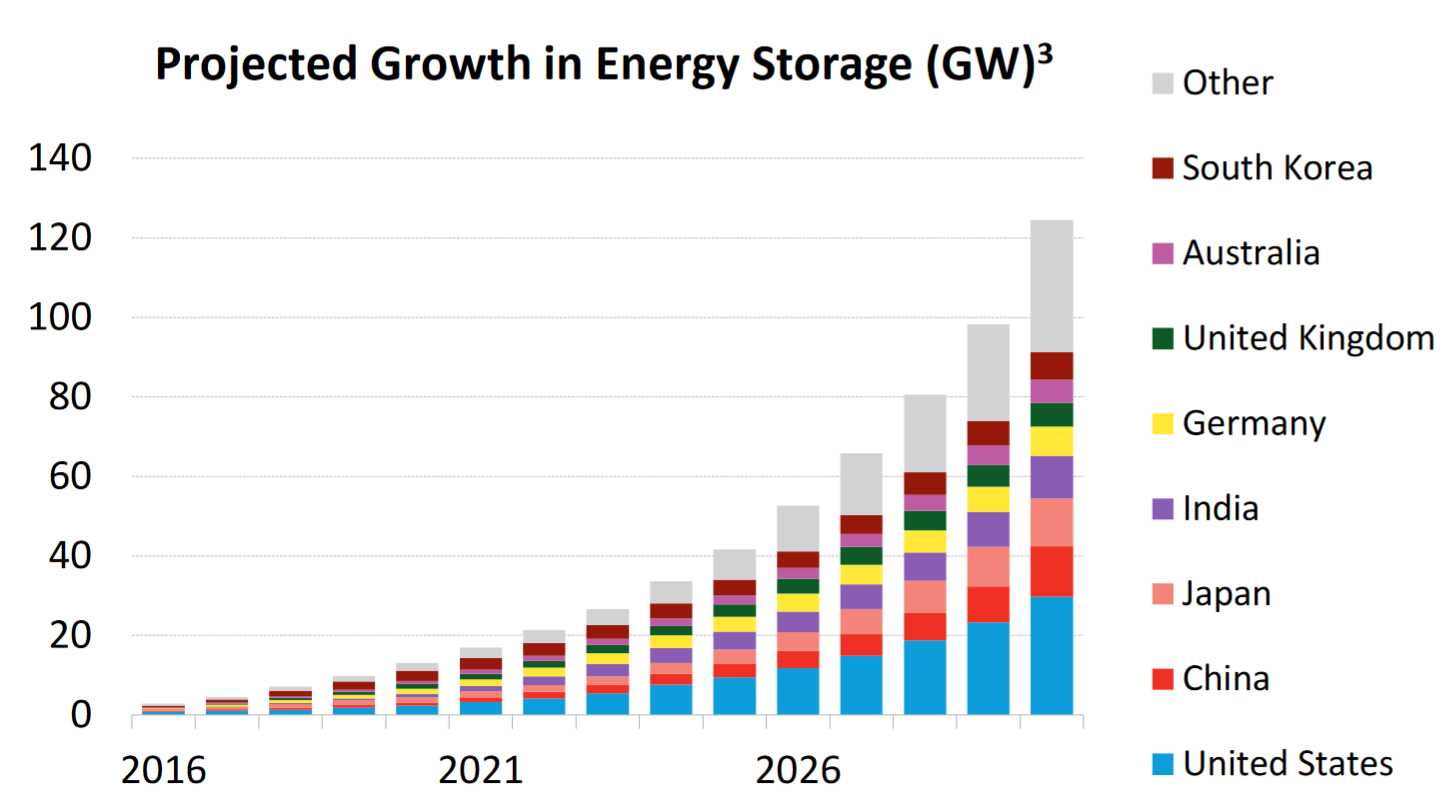 Sekine, Yayoi. “2017 Global Energy Storage Forecast”. Bloomberg New Energy Finance.
2017 Wind Technologies Market Report
National Energy Technology Laboratory, https://www.netl.doe.gov/energy-analyses/temp/ReliabilityandtheOncomingWaveofRetiringBaseloadUnitsVolumeITheCriticalRoleofThermalUnits_031318.pd
[Speaker Notes: Decline in average wind prices from about $70 per megawatt-hour in 2009 to $20 per megawatt-hour in 2017, $50 decline in an eight year period.
Bigger turbines enhanced wind project performance, lower turbine pricing to push down installed project costs. DOE reports all low-cost projects are located in US wind belt, 8.5 meters per second. 
Wind Power Curtailment. Curtailment of wind project output results from transmission inadequacy and other forms of grid and generator inflexibility. For example, over-generation can occur when wind generation is high but transmission capacity is insufficient to move excess generation to other load centers, or thermal generators cannot feasibly ramp down any further or quickly enough]
Towards a 100% Renewable Grid
Cost/availability of Solar & Wind make 100% energy amount possible
Renewable Energy and Demand DYNAMICS
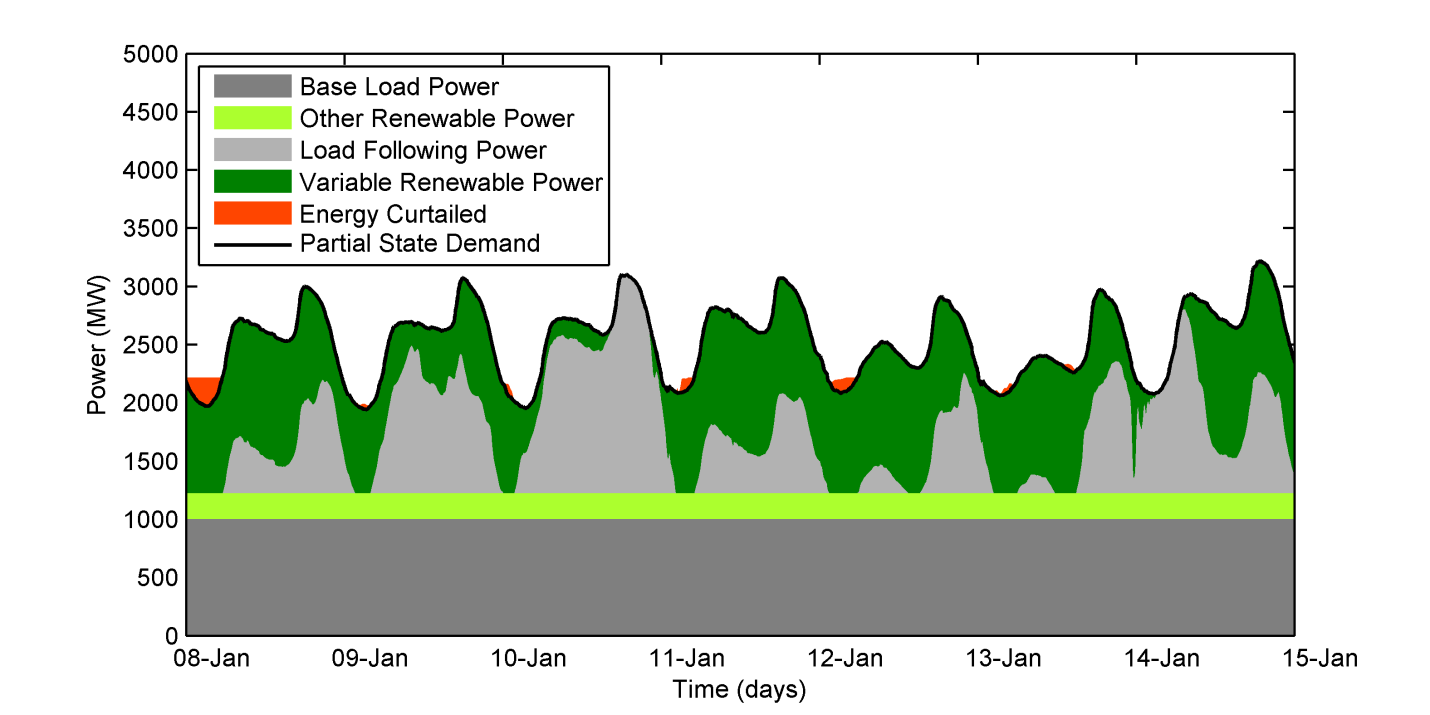 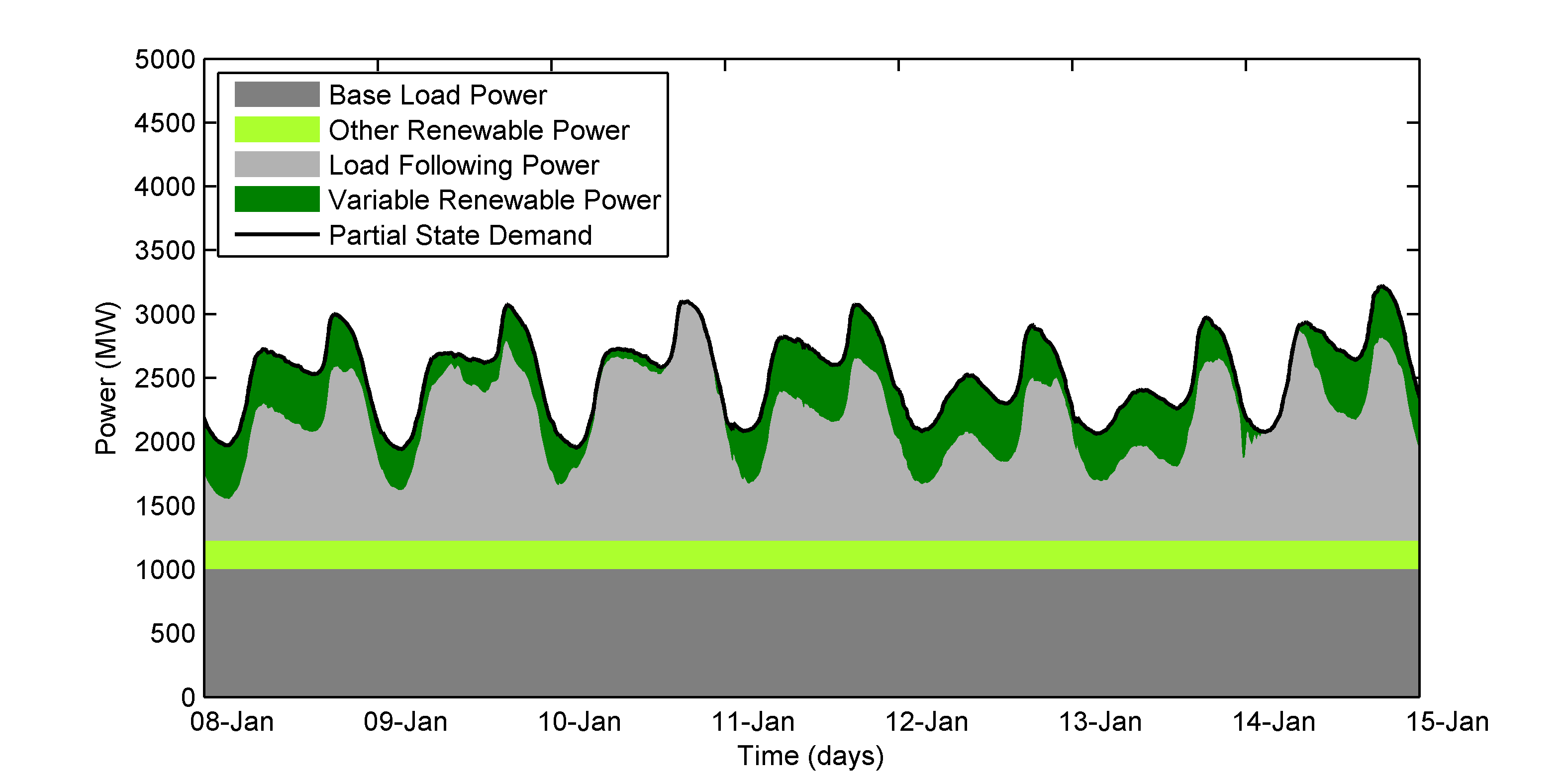 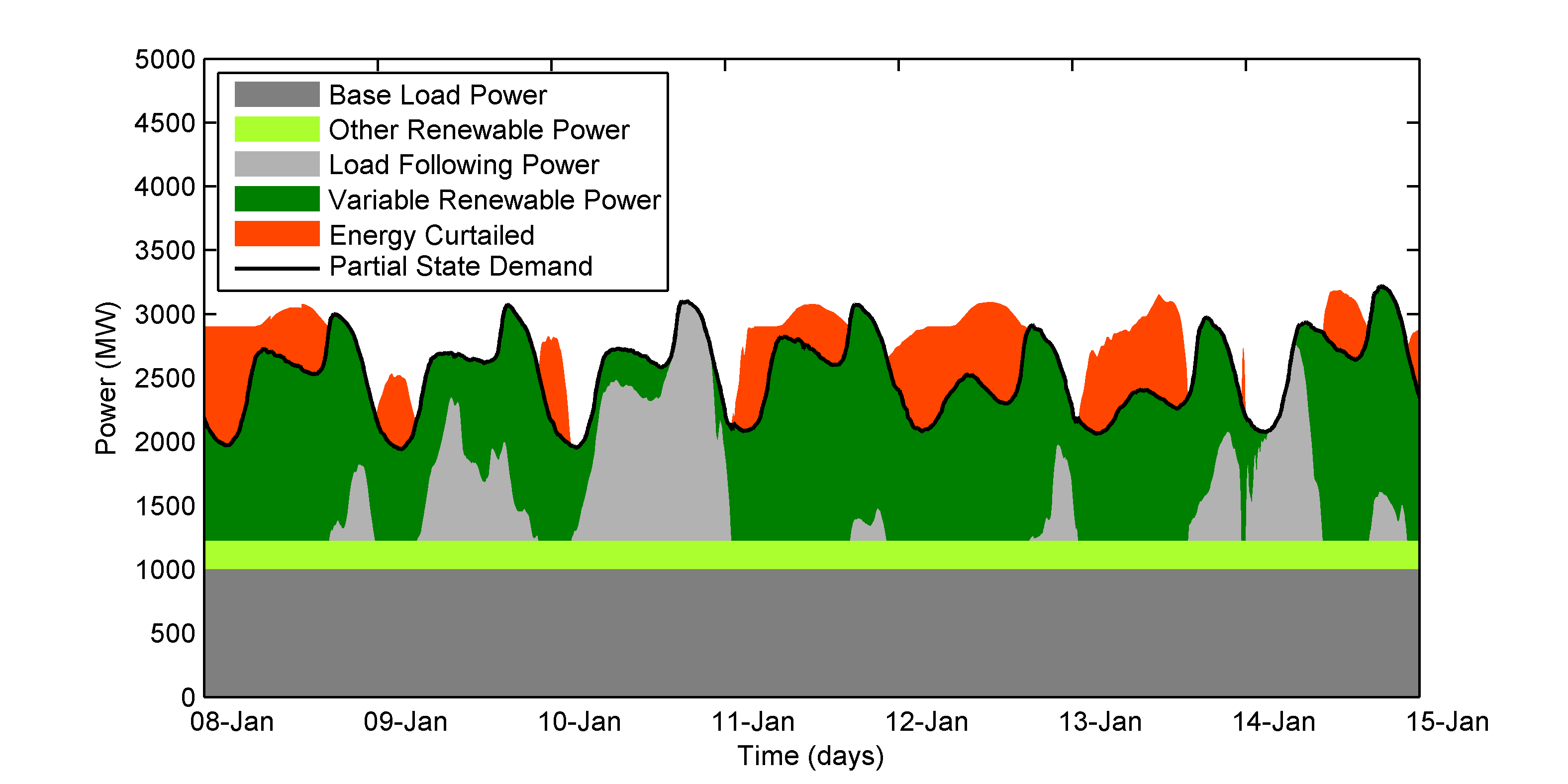 Prof. Brouwer group
CASE B: 2020, 33% Renewable, 20% Wind
CASE C: 2030, 50% Renewable
CASE A: 2013 Actual
[Speaker Notes: Cal grid simulation done by Jack with HiGRID model (past and future years) Every 15 min 
Need energy storage and clean dispatchable generation]
Amount of Storage Required
Recent 1-Year Simulation of 100% Renewable Grid in CA
Mostly Solar power (162 GW solar capacity, 5.6 GW wind capacity)
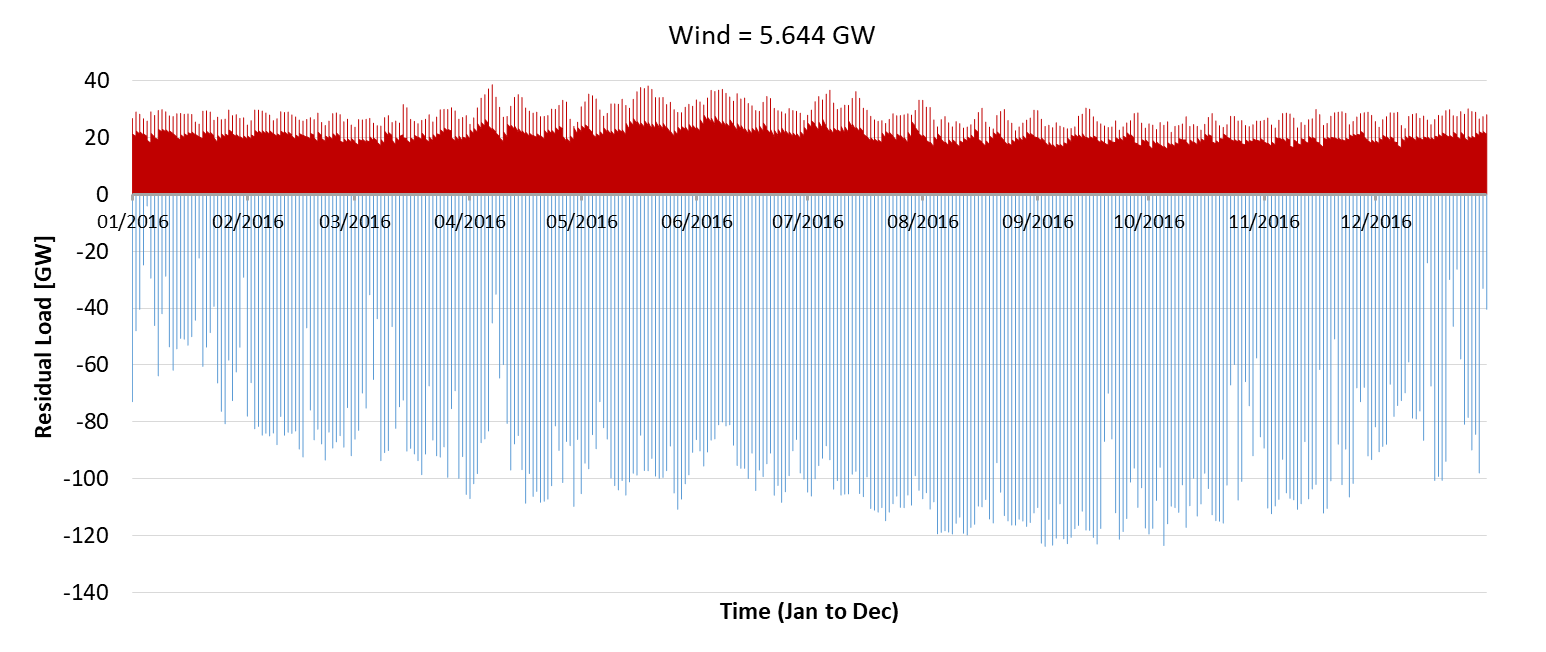 Deficit

Surplus
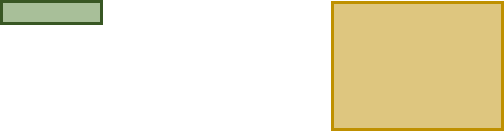 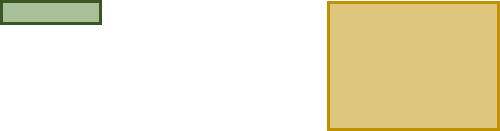 Current*H2 Storage
PumpedHydro
21 millionEVs§
*Using existing natural gas resources for hydrogen storage
§ 21 million = total CA registered light duty vehicles; Nissan Leaf battery
Prof. Brouwer group
[Speaker Notes: More renewable generated than consumed in the grid. Size is energy. Depleted oil and gas fields.

33% of grid energy to come fromrenewable generation by 2020, and 50% by 2030]
Amount of Storage Required
Recent 1-Year Simulation of 100% Renewable Grid in CA
Wind dominant case (37 GW solar capacity, 80 GW wind capacity)
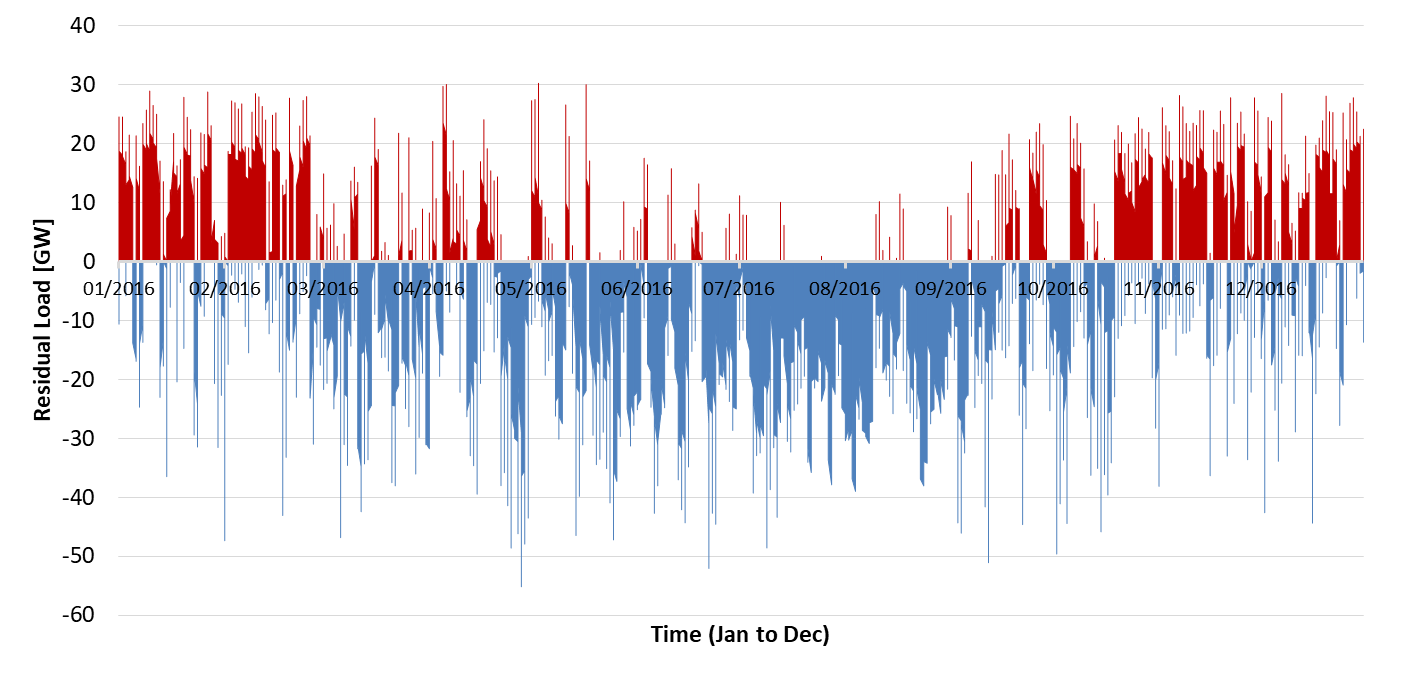 Deficit

Surplus
Seasonal
Seasonal
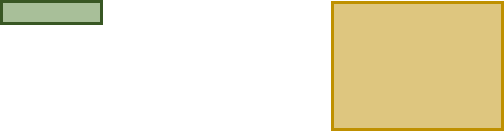 CurrentH2 Storage
PumpedHydro
21 millionEVs
Prof. Brouwer group
Renewable Curtailment in California
Battery Cost Comparison Case 
~450 GWh curtailed in 2017
Future U.S. DOE battery price ($200/kWh)
Seasonal shifting requires: $22 billion Li-Ion battery
Daily shifting requires:  $573 million Li-Ion battery

Current electrolyzer cost (actual sale of NEL ASA to H2V PRODUCT in France at $477/kW) – assuming gas grid use
Seasonal shifting requires:  $170 million electrolyzer
Daily Shifting requires:  $170 million electrolyzer
Gas grid interconnections (10): $12 million
Fuel cell systems for power to grid: $356 million
 					Total: $538 million
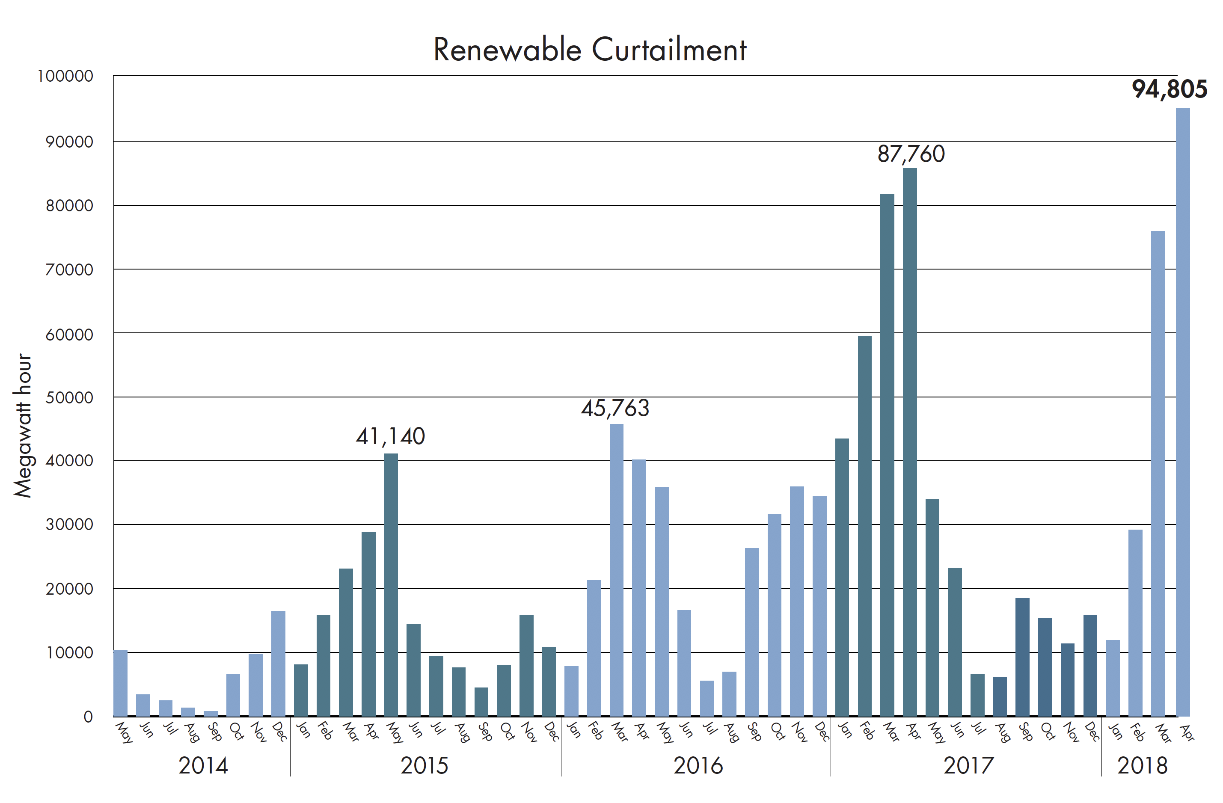 In 2017: 7.4 – 11.1 million kg H2
34,500 – 51,700 FCEVs (15,000 mi/yr)
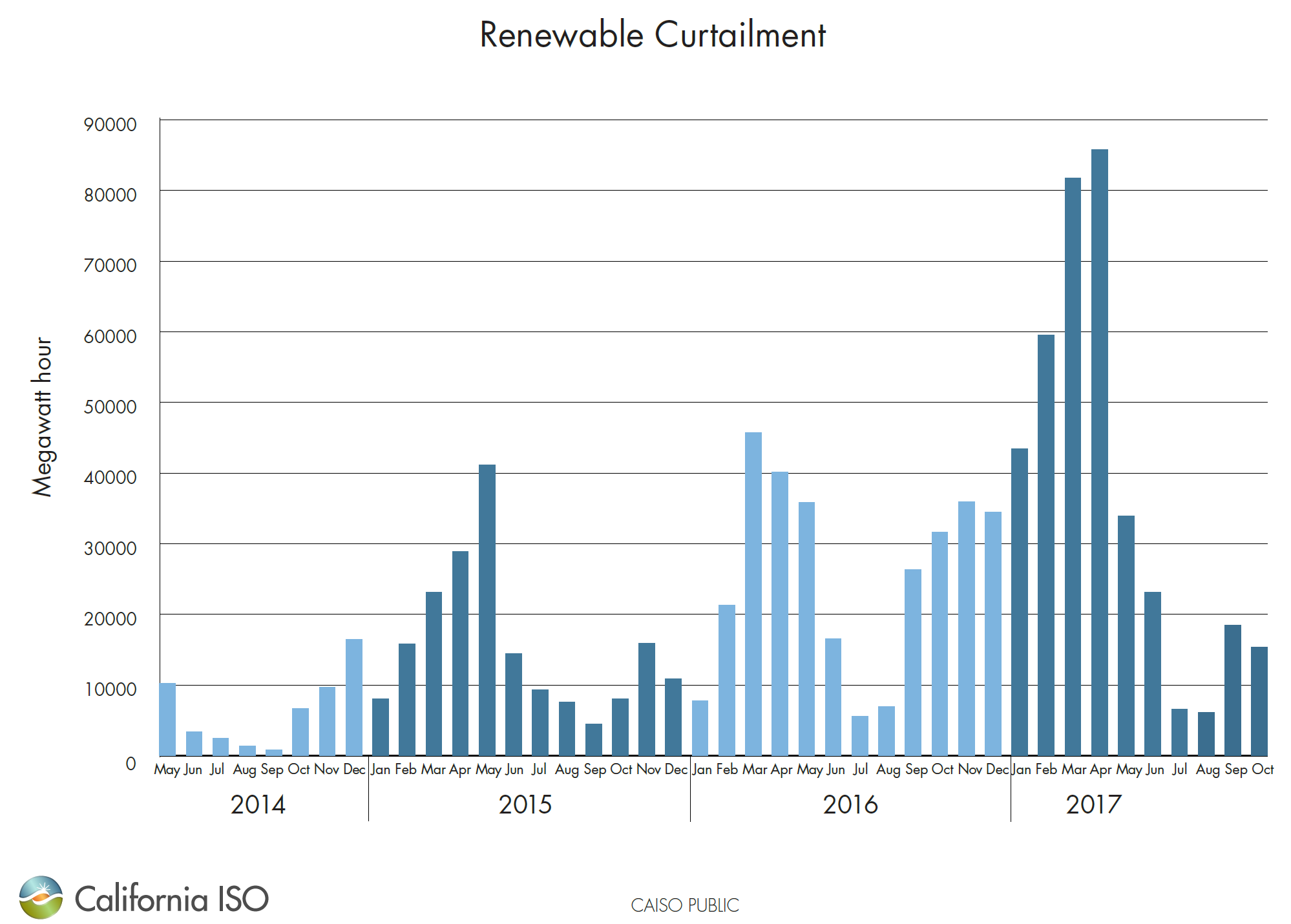 Prof. Brouwer group
[Speaker Notes: That’s enough to power more than 30 million homes for an hour.
As it stands, California’s system has limited ability to store that power, send it elsewhere, or balance it out with other renewable resources like wind. So the more solar California adds, the less valuable it becomes.]
H2@Scale DOE Initiative
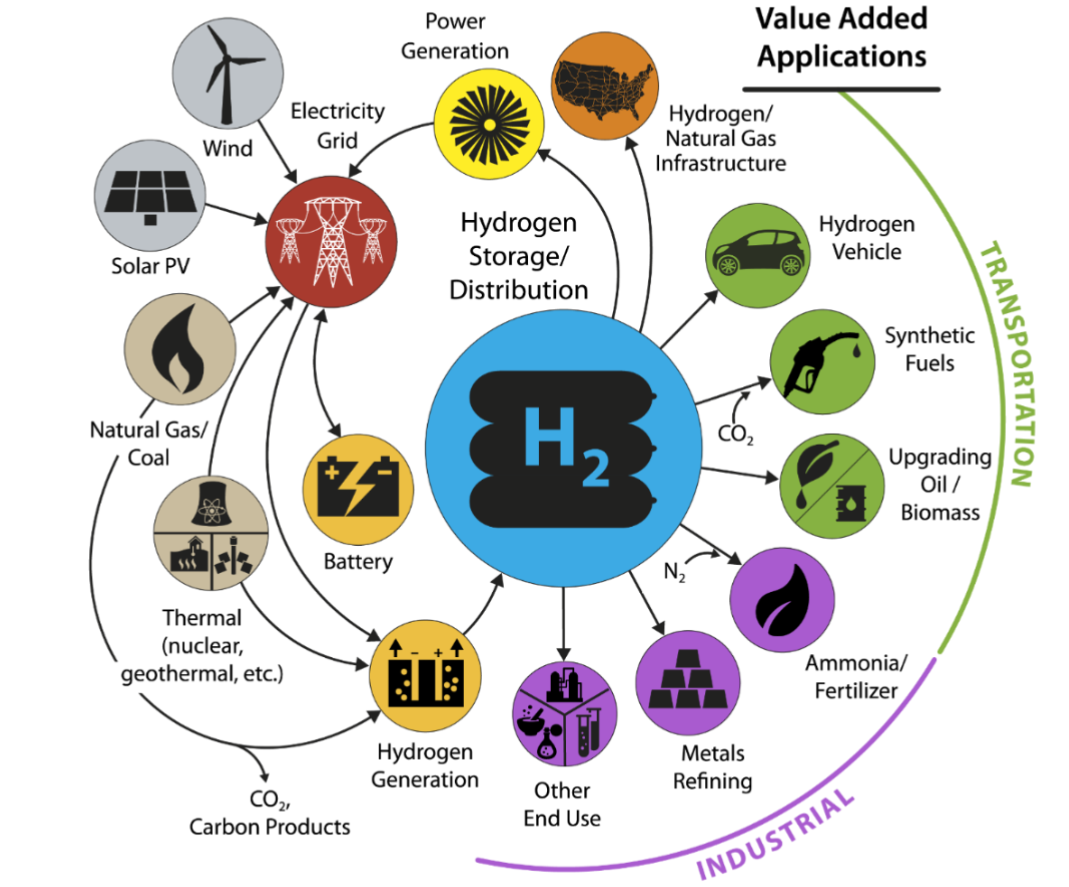 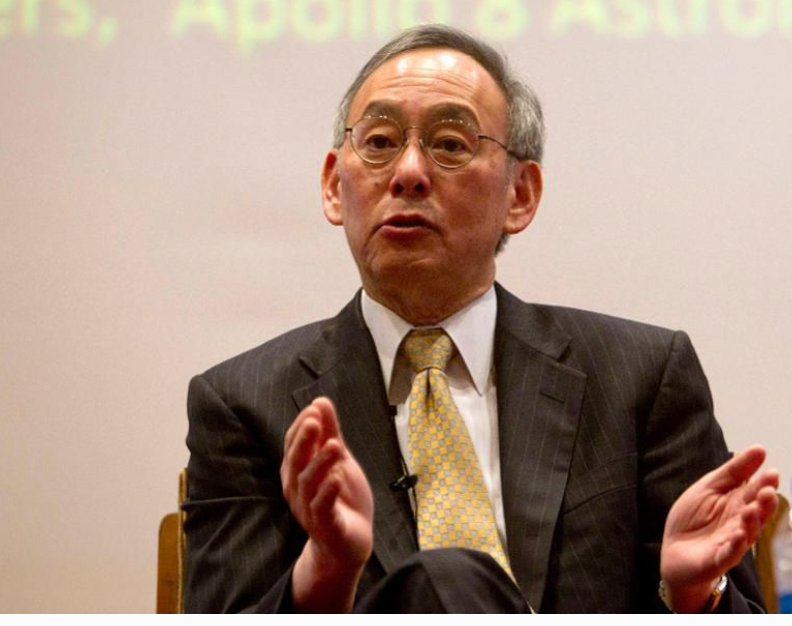 Forbes, April 2, 2019:
“… within a couple decades the very best sites will go to 1.5¢ per kilowatt hour cost of electricity. Hydrogen is pretty good, because you can store it in underground caverns and things like that, and the overhead compared to a battery is very compelling. 
So it may be that we’ll move to a partial hydrogen economy based on renewable energy," Chu said in an appearance hosted by the Energy Policy Institute of Chicago
Examples H2@Scale and Electrolyzers
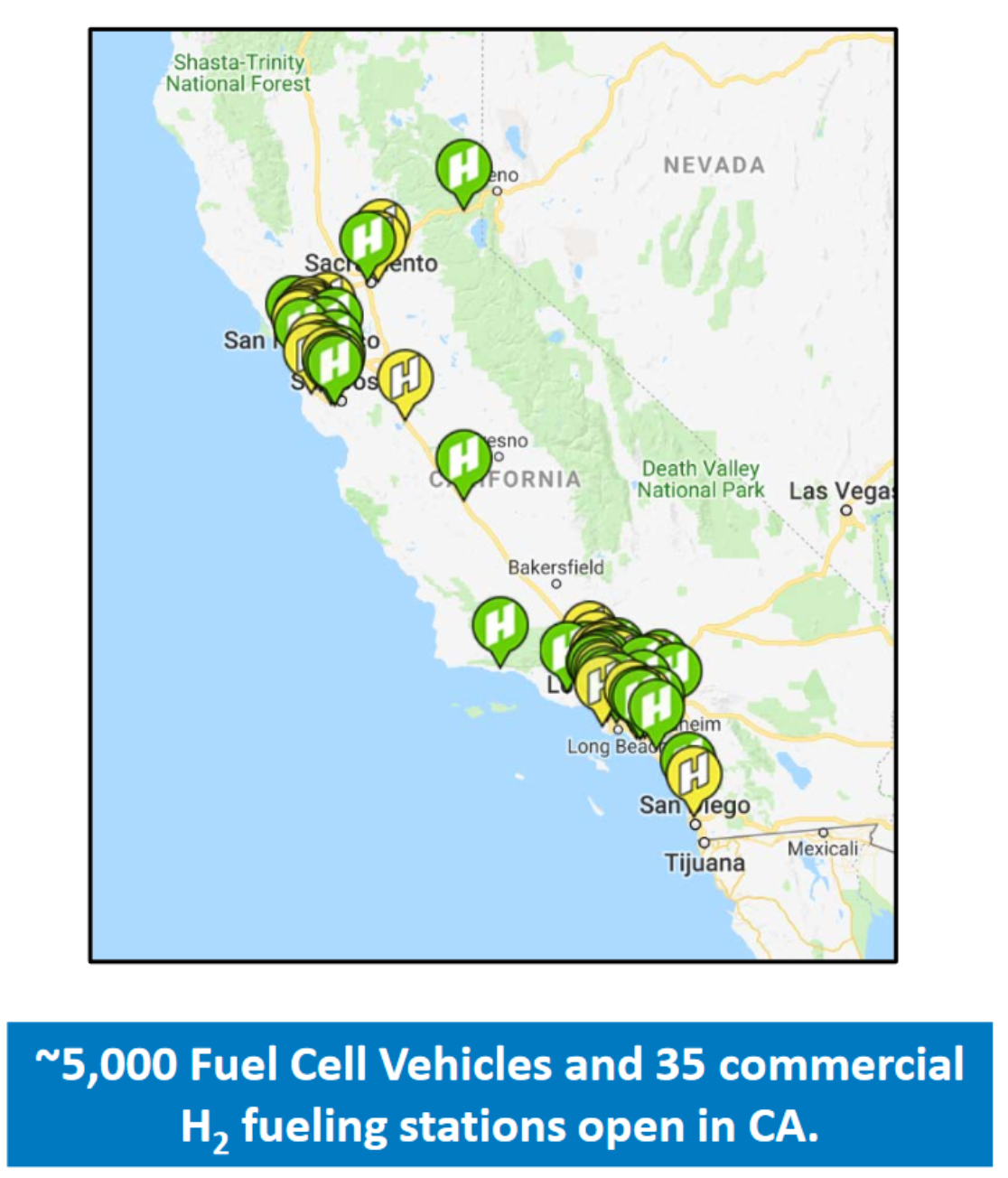 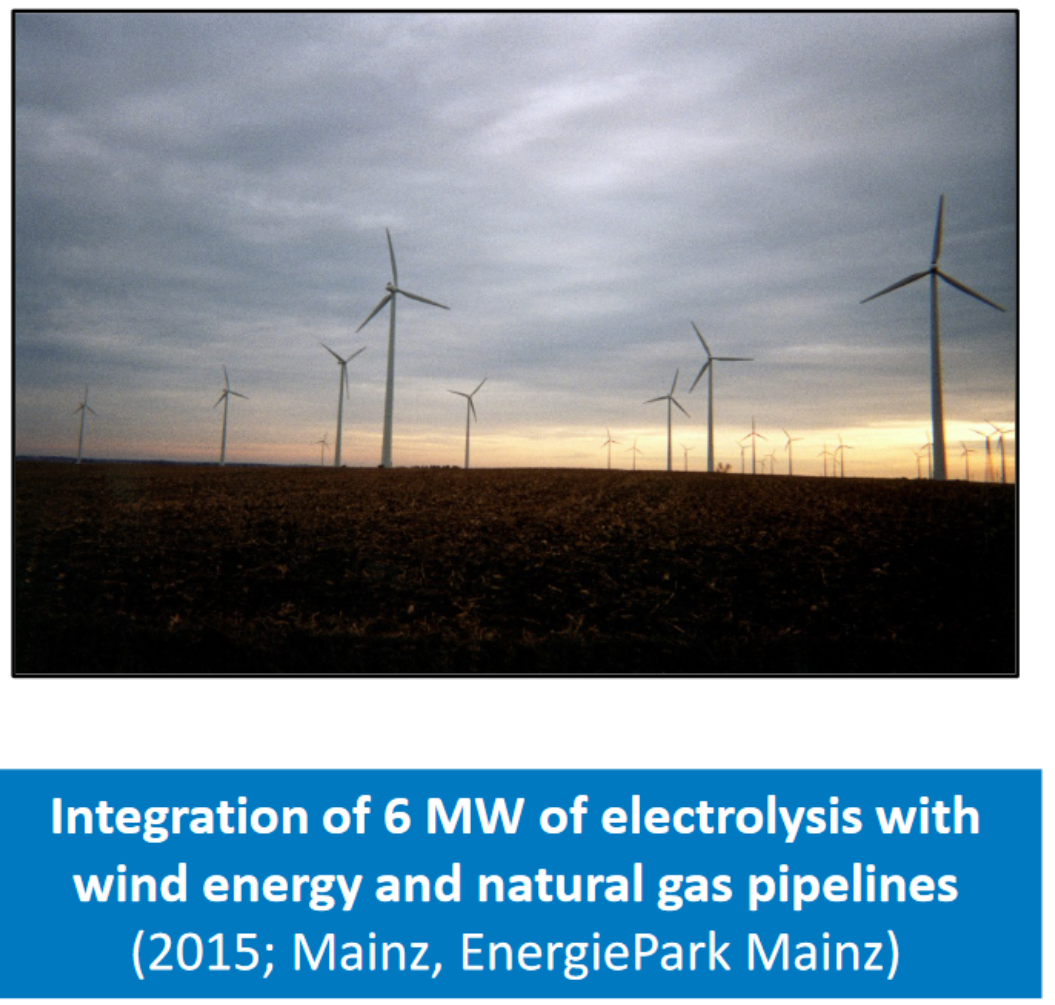 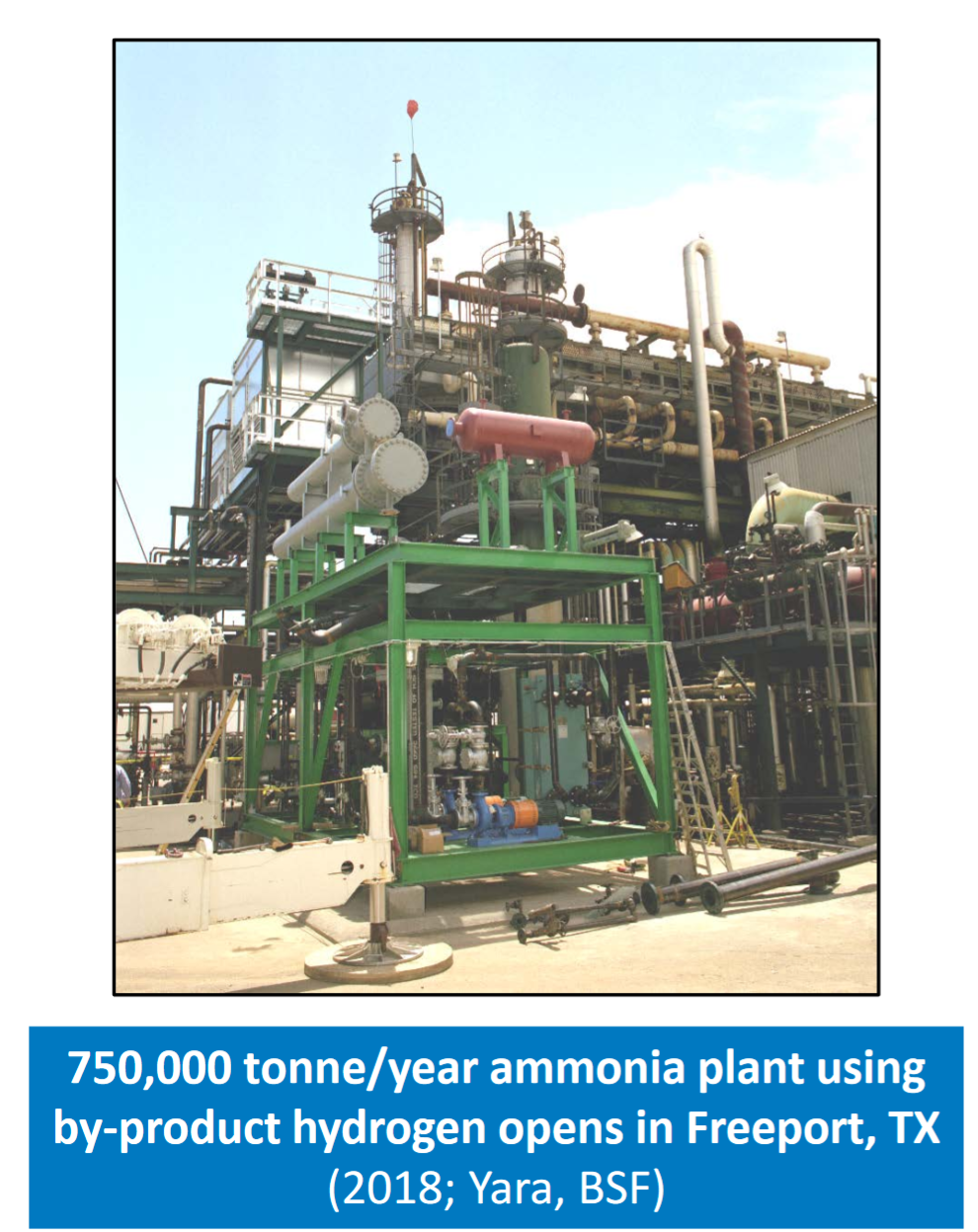 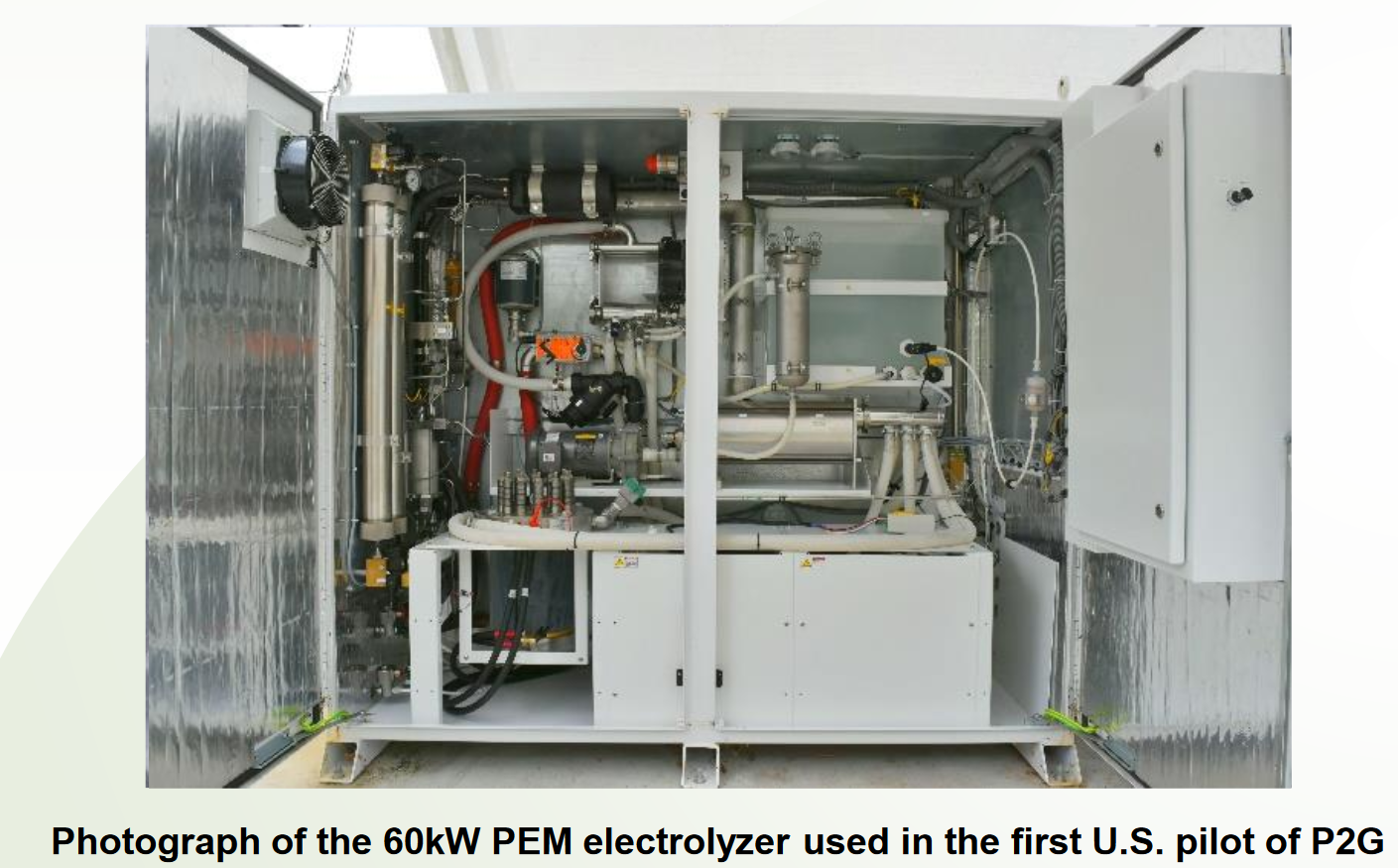 Integration of 6 MW of electrolysis with wind energy and natural gas pipelines (2015; Mainz, EnergiePark Mainz)
~5000 Fuel Cell Vehicles and 35 H2 fueling stations open in CA
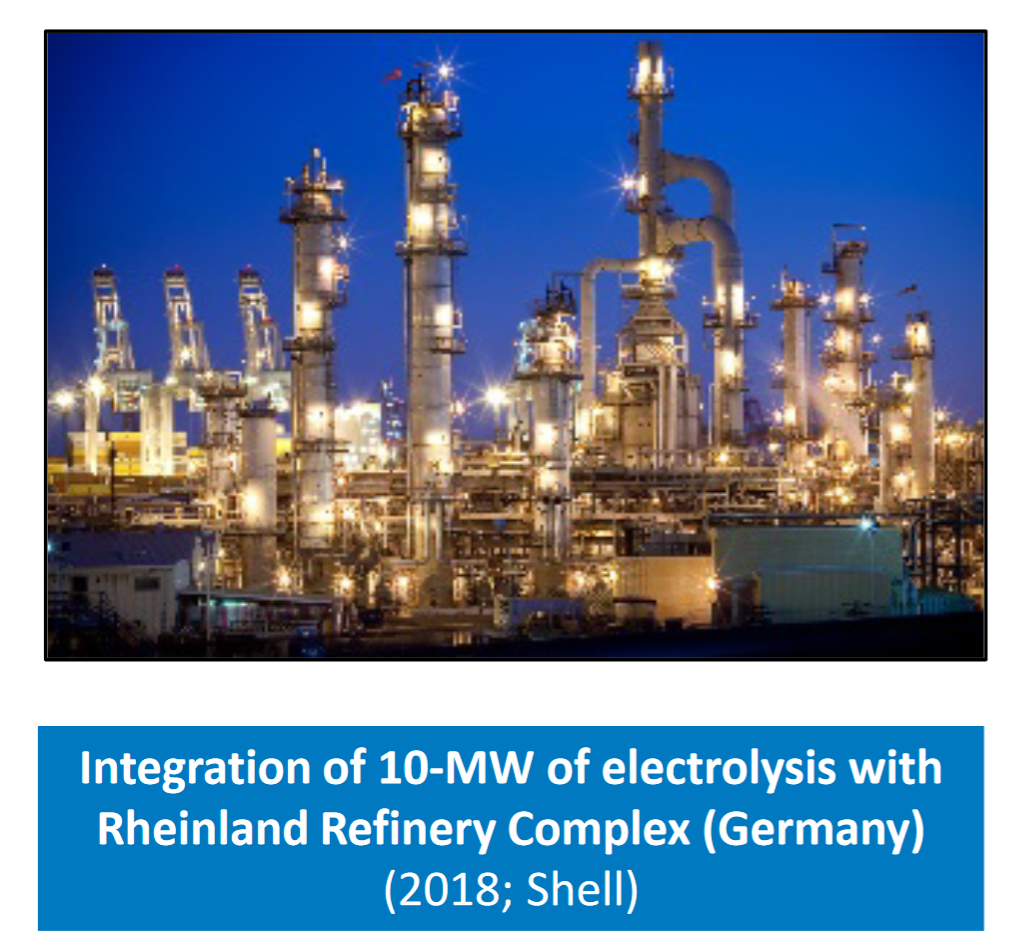 UCI have built and are evaluating the first U.S. integrated power-to-gas (P2G) pilot that uses a 60kW PEM electrolyzer system with natural gas pipeline injection followed by combined heat and power production.
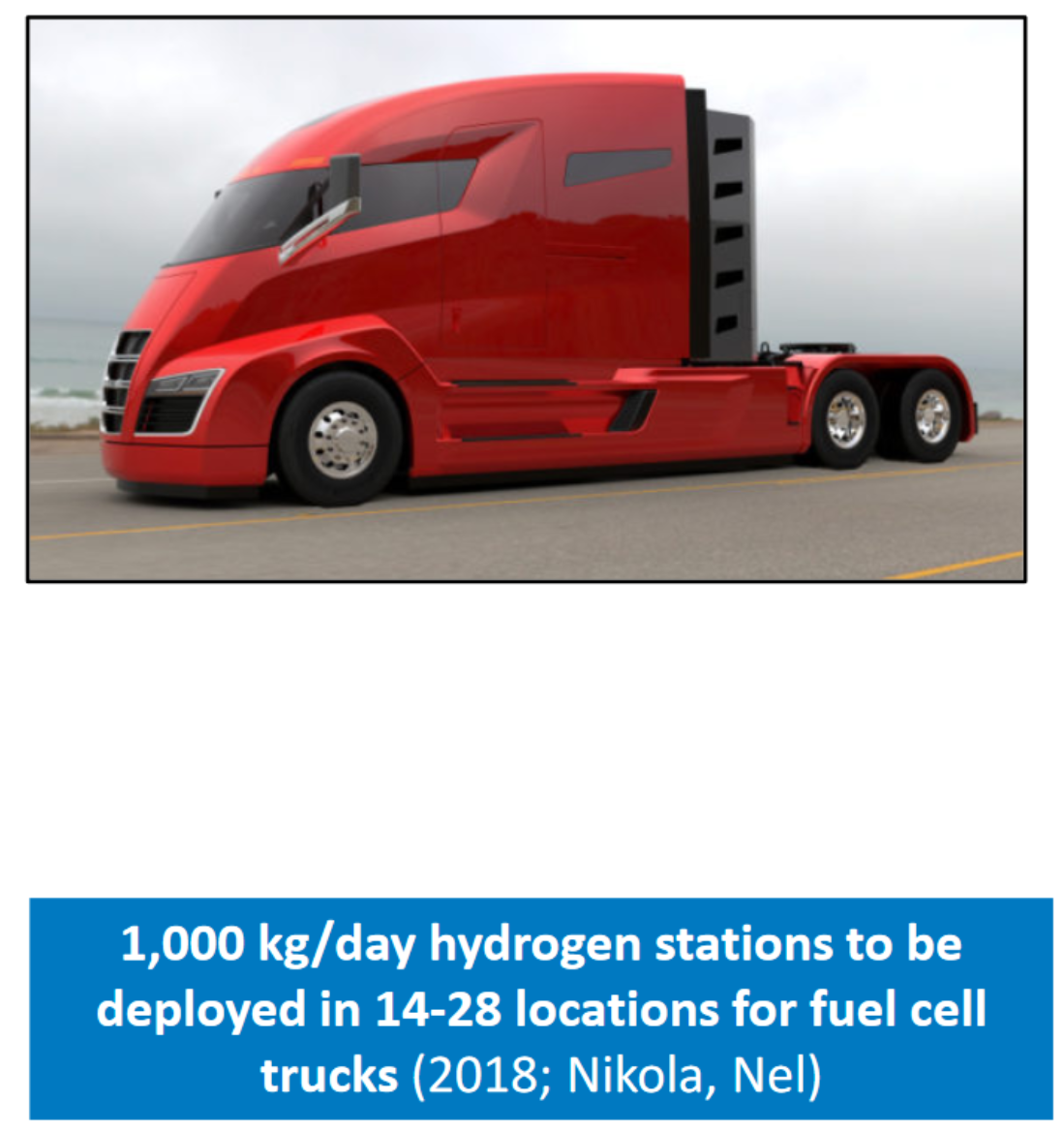 750,000 ton/year ammonia plant using by-product hydrogen opens in Freeport, TX (2018; Yara, BSF)
Integration of 10 MW of electrolysis with Rheinland Refinery Complex (Germany), (2018; Shell)
1000 kg/day H2 stations to be deployed in 14-28 locations for fuel cell trucks (2018; Nicola, NEL)
[Speaker Notes: Project Sponsors:National Fuel Cell Research Centerwww.nfcrc.uci.eduGOALS•Demonstrate load following of solar and wind electricity resources with PEM electrolyzer systems through direct connection to the resource, and through load following signals.•Integrate a PEM electrolyzer system with high pressure injection and blending with natural gas to power a combined cycle power plant. Assess any deviations in plant behavior.•Evaluate dynamic capabilities of PEM electrolyzer systems.•Identify and analyze possible modifications to PEM electrolyzer systems to improve performance for P2G application.OVERVIEWA 7kW proton exchange membrane (PEM) electrolyzer is connected directly to solar photovoltaic panels to evaluate dynamic capabilities of such systems and assess performance gains associated with utilizing DC-DC power electronics.We also have built and are evaluating the first U.S. integrated power-to-gas (P2G) pilot that uses a 60kW PEM electrolyzer system with natural gas pipeline injection followed by combined heat and power production. We are investigating both the dynamic capabilities of PEM electrolyzer systems when load following variable renewable energy resources, and the impacts of blending hydrogen into the natural gas fired combined cycle plant]
Electrolysis – A Flexible Load
Electrolyzers (PEM, alkaline) produce hydrogen & oxygen from water
Provide load when wind or solar would otherwise be curtailed
Fast response allows for use with variable input (<2 sec)
Fast response can provide other ancillary services (e.g., regulation, Volt/VAR support)
Sizes range from 10’s of KW to several MW (today)
Cell efficiency up to 90 % (HHV)
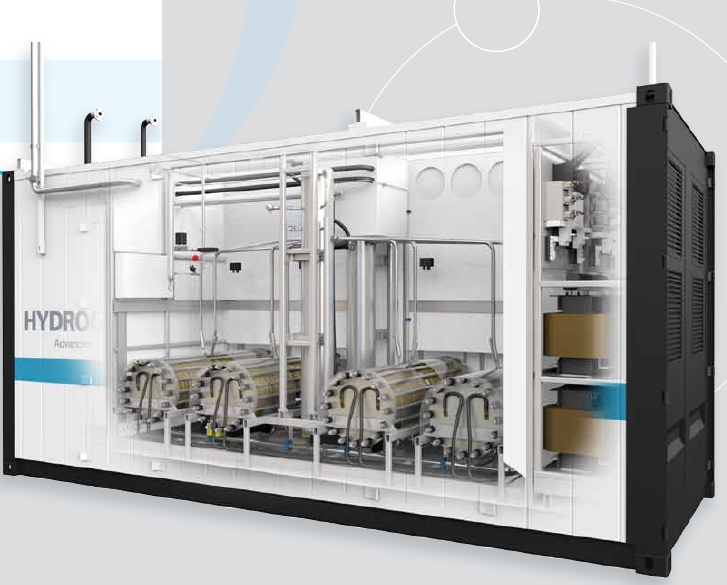 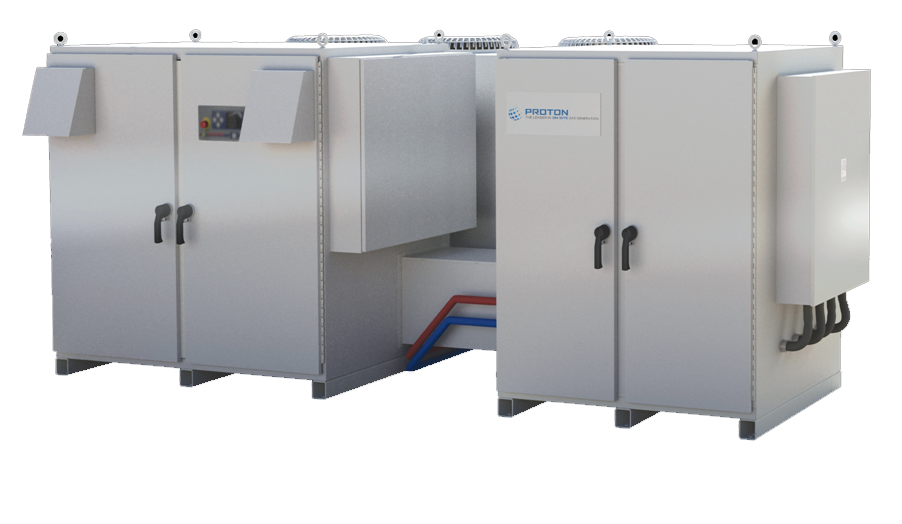 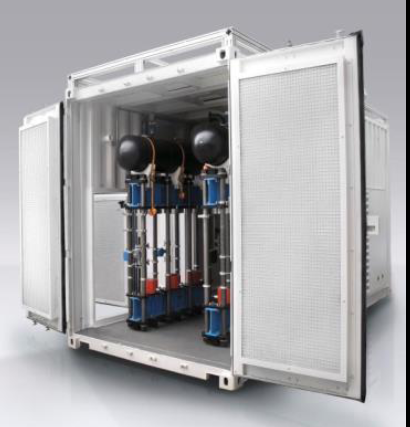 PEM Electrolyzers State-of-the-Art and Challenges
PEM Targets: Cost, Durability and Efficiency:
Membranes (Nafion 117, thick = large Ohmic drop)
Gas crossover (5000 psig H2 pressures)
Catalyst Materials (IrOx and other PGM-metals)
Catalyst Loadings (need for catalyst support)
Porous transport layer (PTL) materials (currently sintered Ti)

Additional Barriers:
Material integration
Material cost
Understanding interfaces
Anode
Cathode
2H++2e-→H2
H2O →1/2O2+2e-+2H+
H2
O2
cMPL/cGDL         cCL         PEM        aCL       aPTL
Diffusion
Electro-osmosis
Oxygen evolution
H2O
State-of-the-art PEM
2V @ 2 A/cm2
2-3 mg/cm2 PGM catalyst loading on anode and cathode
60-80k hours in commercial units
$3.7/kg H2 production
https://www.hydrogen.energy.gov/pdfs/review18/pd148_bender_2018_o.pdf
Operando X-ray CT to Characterize Interfaces
Operando X-ray CT of CCM vs PTE:
Tomography reveals morphology of interfaces 
Higher number of triple phase boundaries (TPB) for CCM compared to PTE for anode (higher loading in cathode)
Better catalyst utilization for CCM
Isolated electrocatalyst islands vs continuous layer
Operando cell at beamline
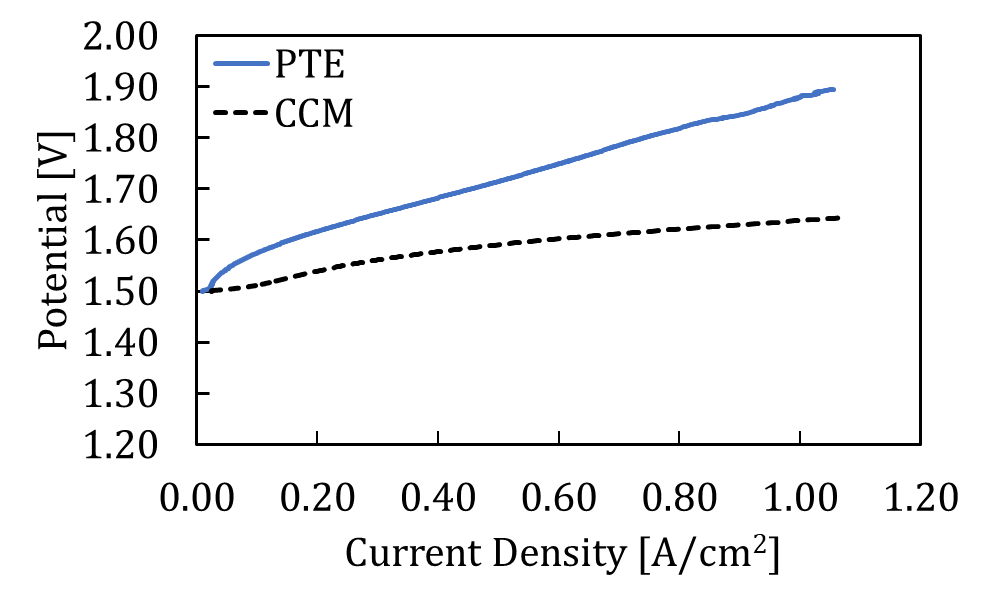 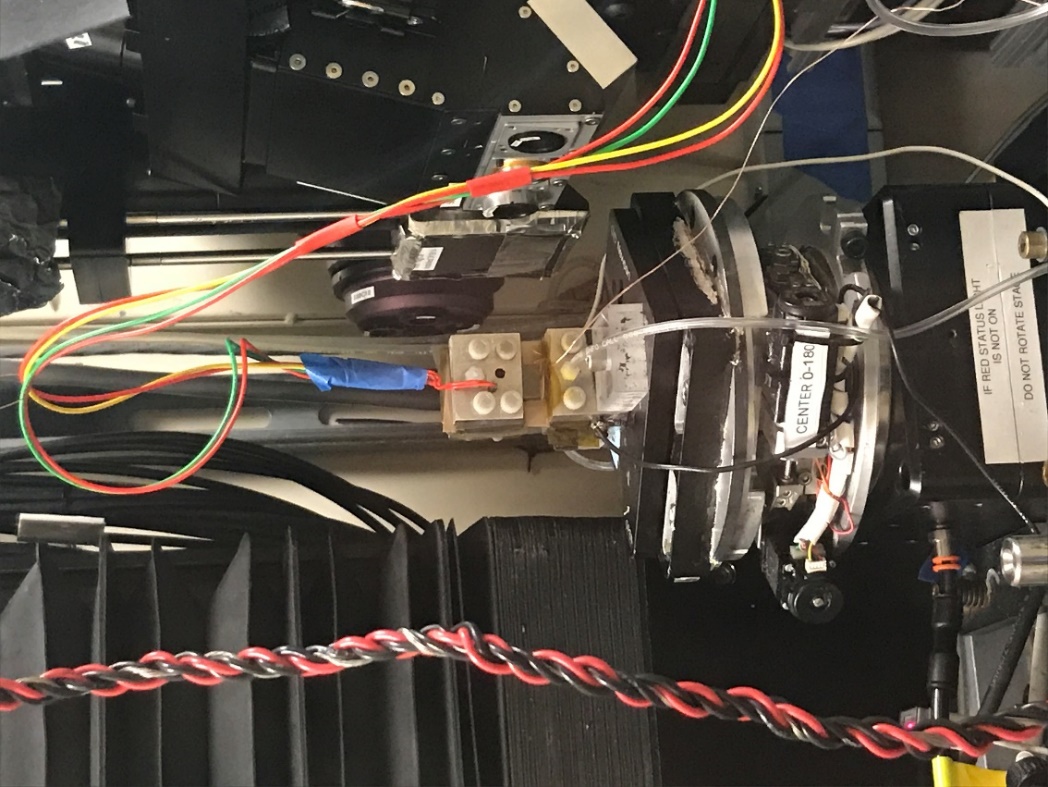 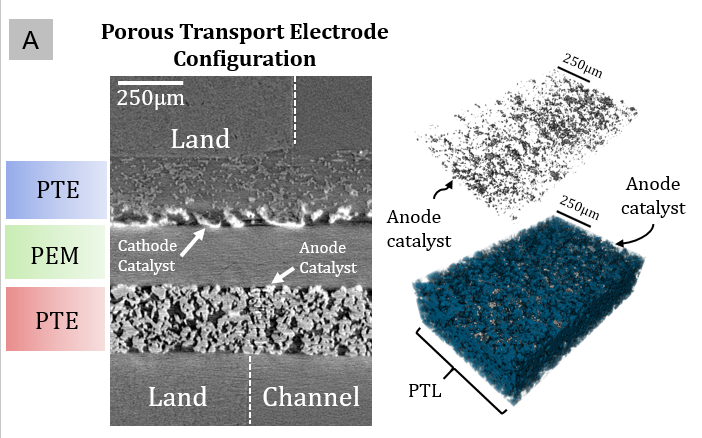 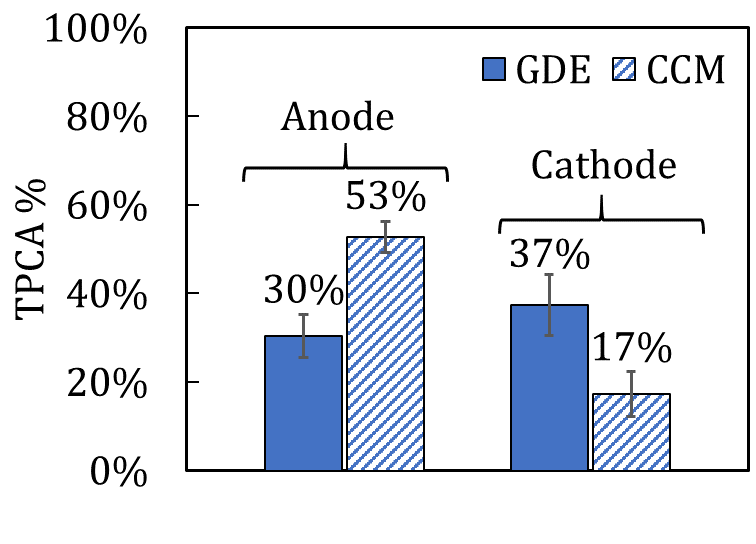 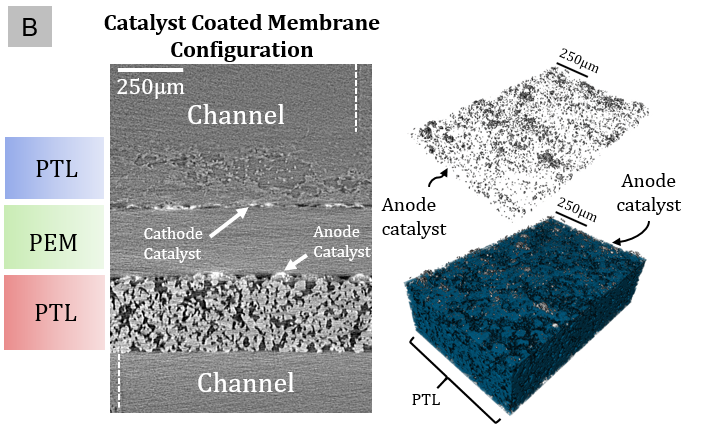 Electrocatalyst Mechanical Degradation during OER
Bubbles formation leads to high mechanical stress in the catalyst layer (iridium ruthenium oxide)

Observed mechanical degradation of catalyst layer and catalyst deposition in the PTL

Tomography captures time-average representation but not dynamics
200 mA
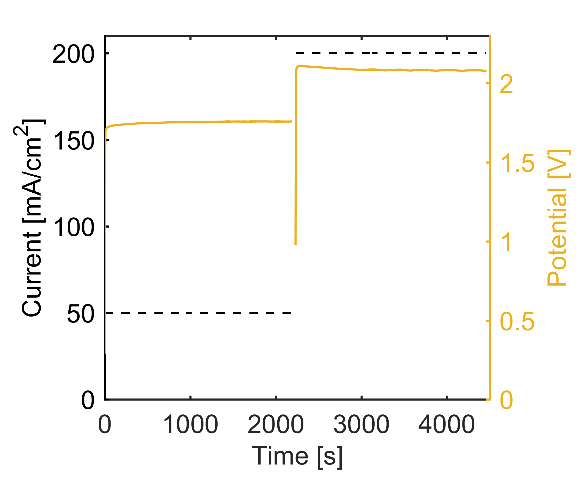 50 mA
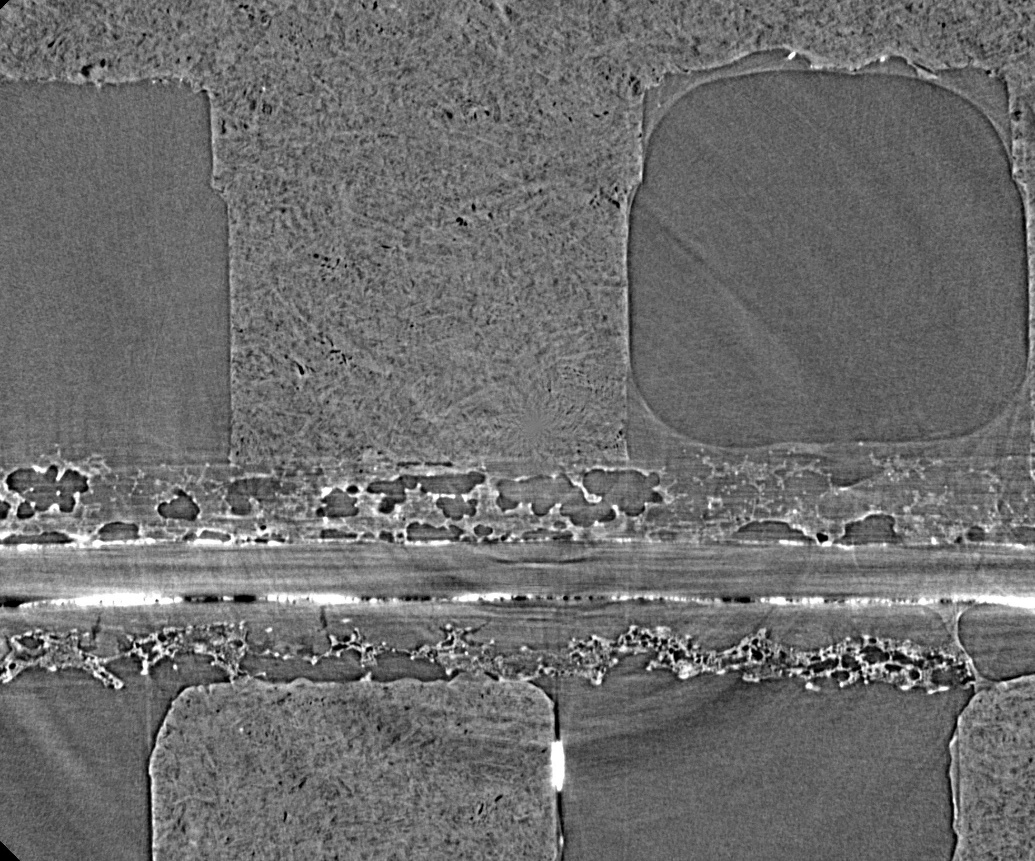 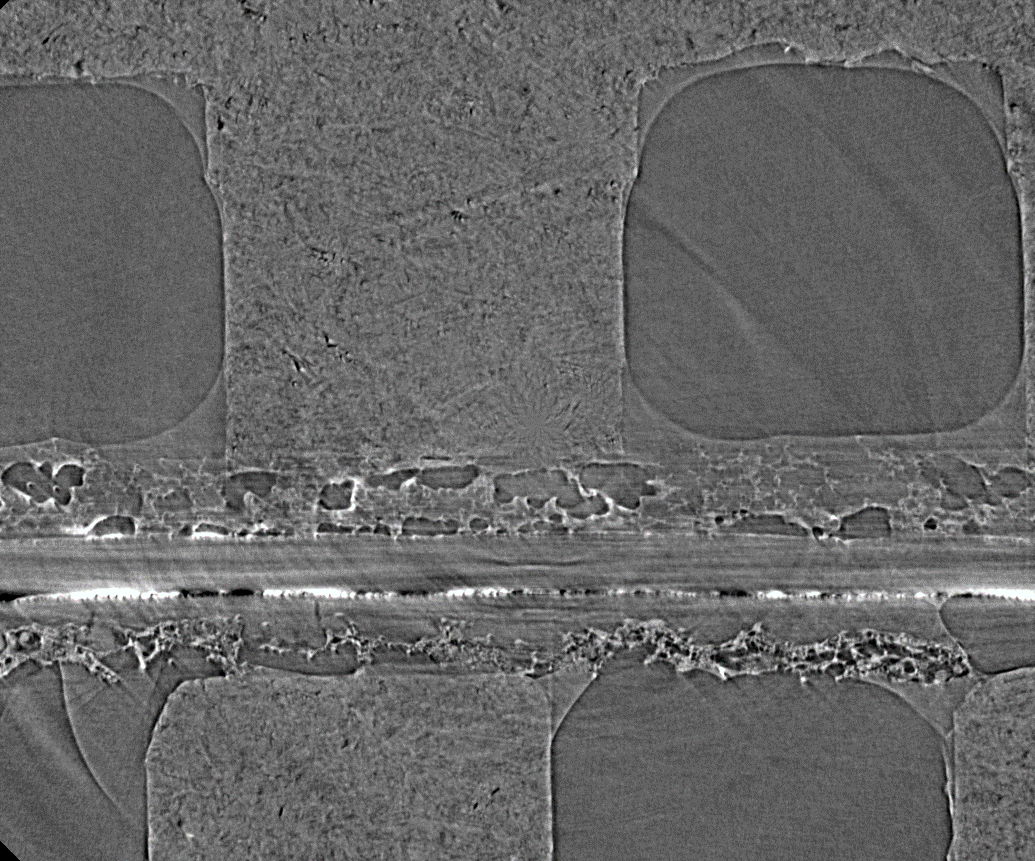 Land
Channel
Anode
PEM
Cathode
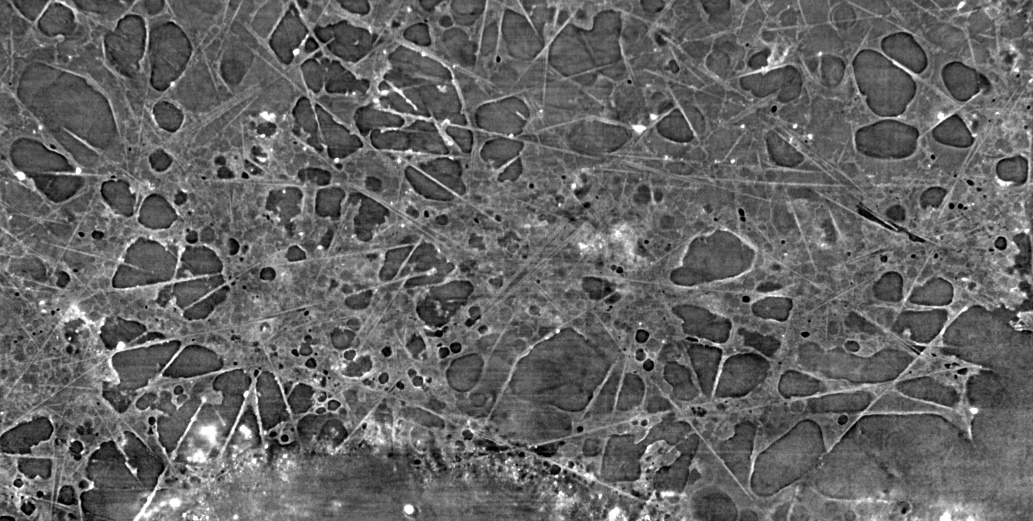 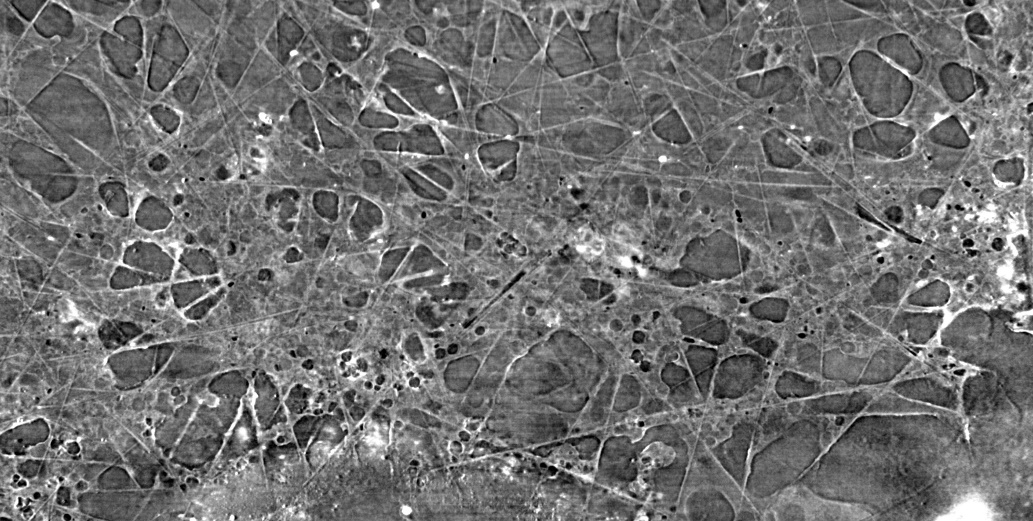 Various PTLs for Improved Oxygen Transport
Operando X-ray CT of Sintered vs Fibrous PTLs:
Similar polarization behavior from operando X-ray CT
Larger pore-size for Ti fiber PTL compared to sintered
Higher porosity for Ti fiber compared to sintered PTL but similar tortuosity factors
Better contact with PTL for Ti fiber
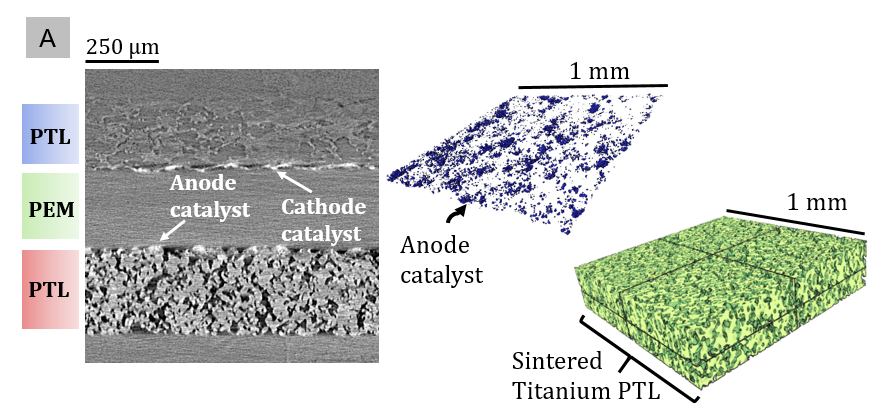 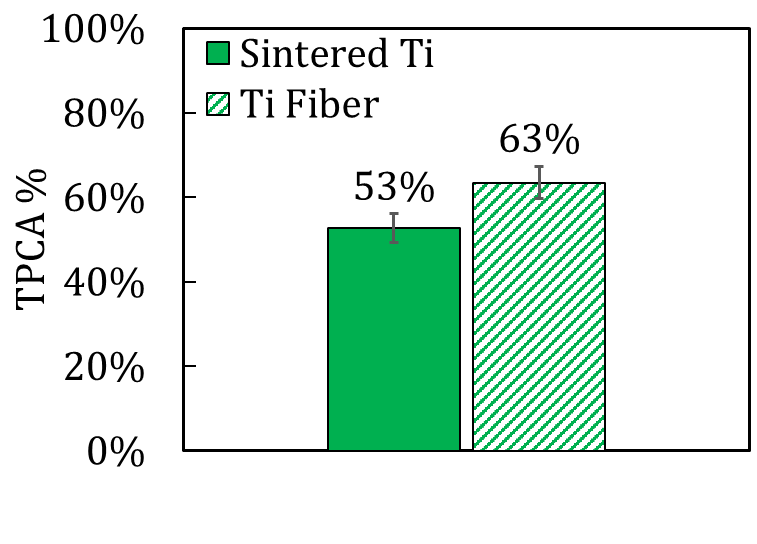 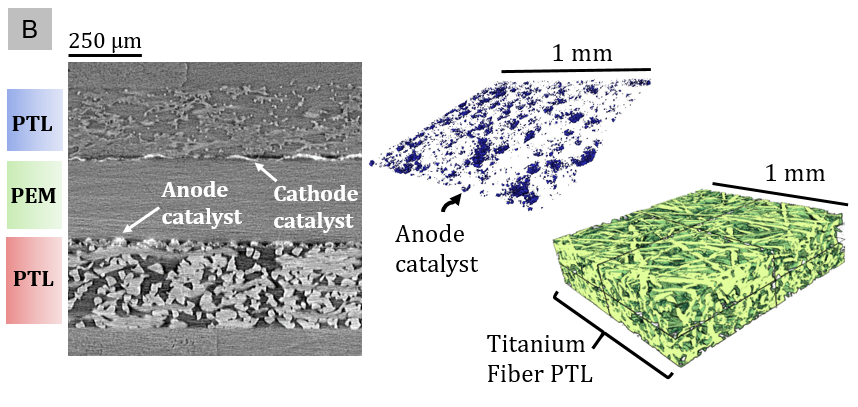 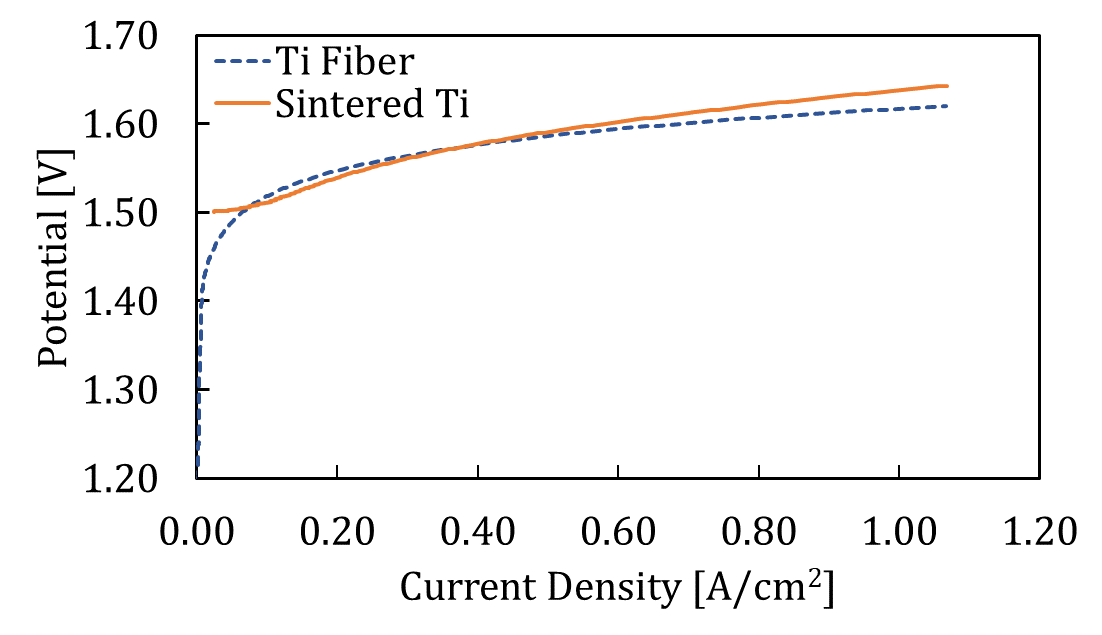 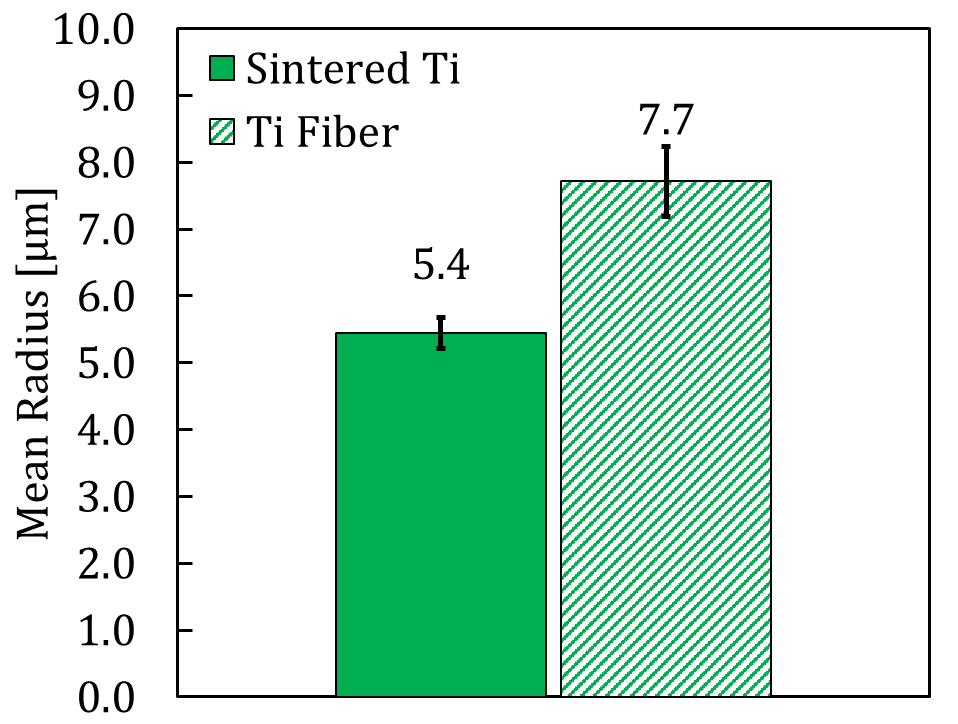 Oxygen Evolution Dynamics: Variations with Flow-rate
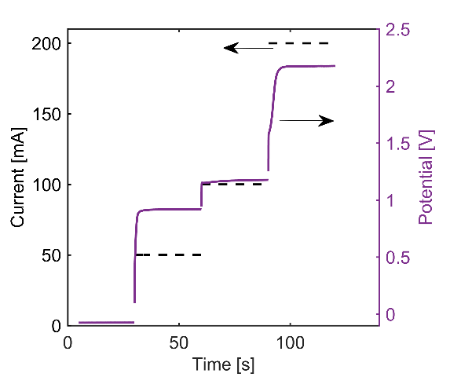 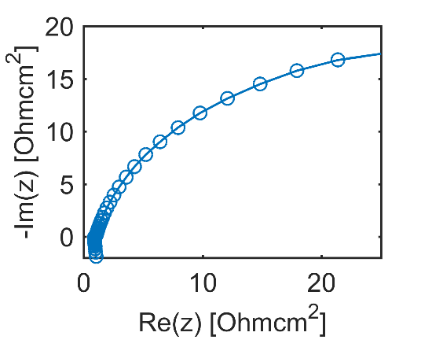 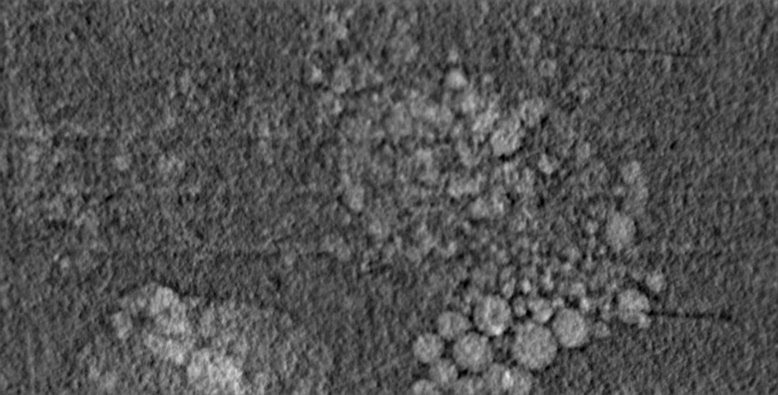 50 mA
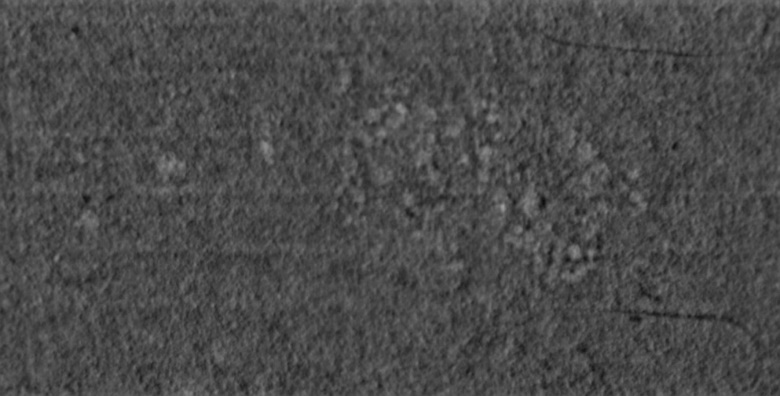 Radiography
OCV
500 µm
200 mA
Smaller bubbles
Pockets of oxygen
Channel                                         Land                                     Channel
100 mA
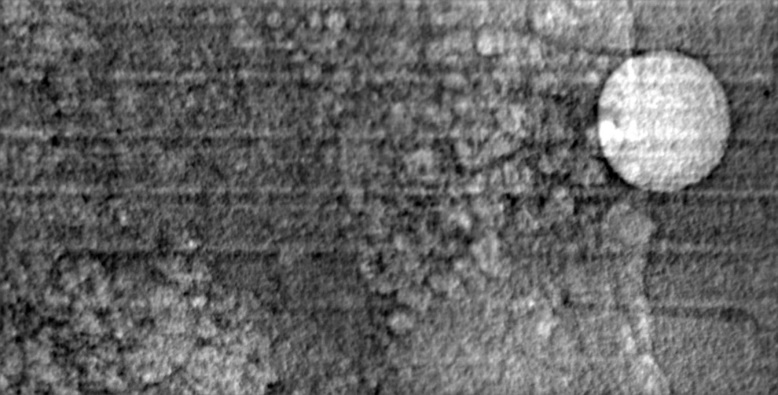 Larger bubbles
200 mA
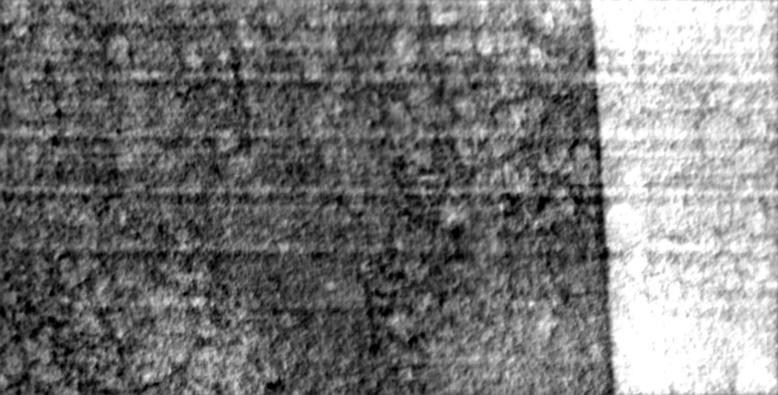 Slug
500 µm
Flow-rate Effects on Efficiency
Using Radiography Observed Oxygen in Channel:
Achieved current densities higher than 4 A/cm2 with 1 cm2 active area operando X-ray CT cell
Polarization has flow-rate dependency after 1 A/cm2 especially during break-in 
At higher current densities larger content of oxygen in channels results in higher polarization (lower efficiency)
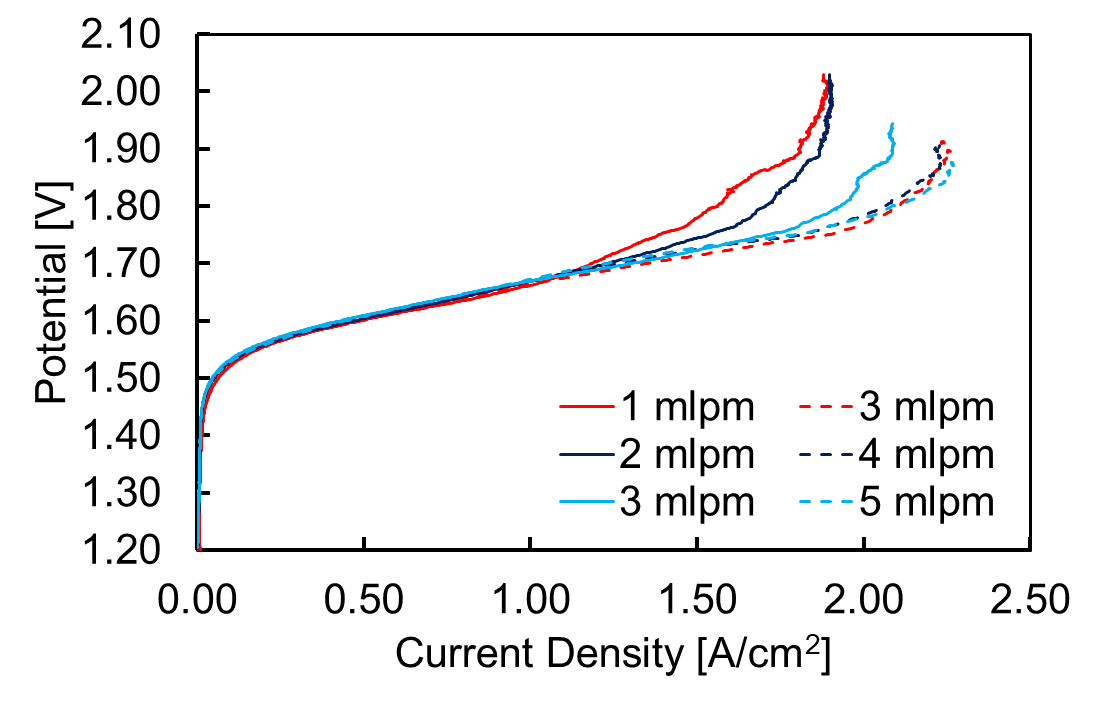 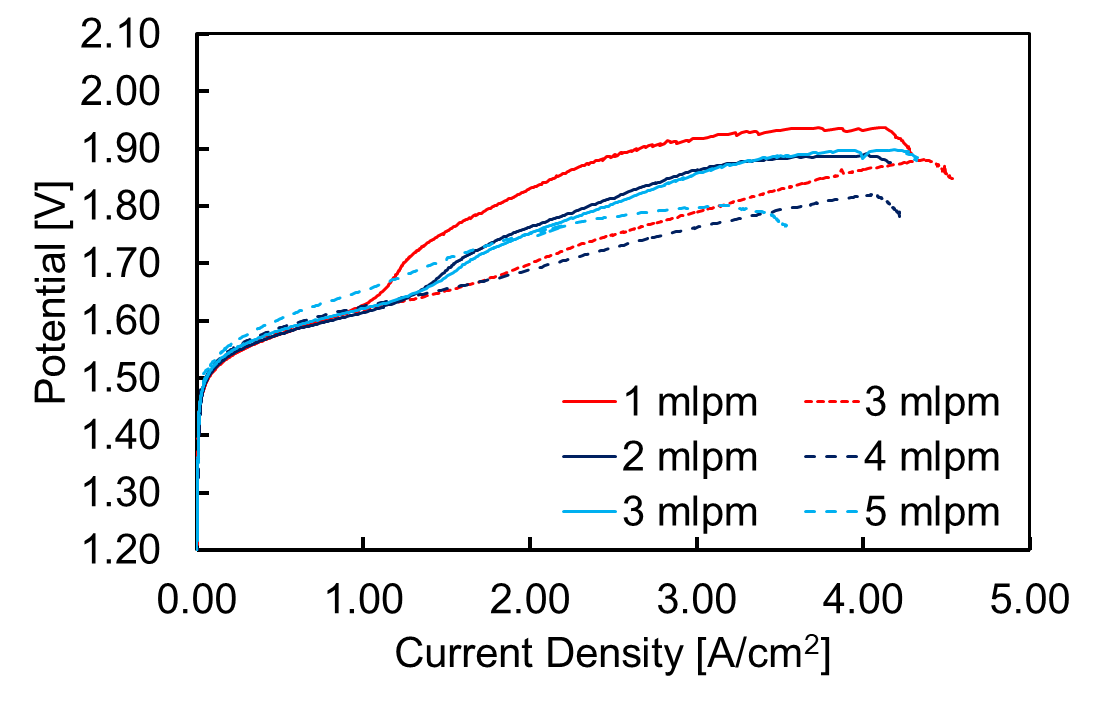 50oC, iR corrected
At 2 A/cm2
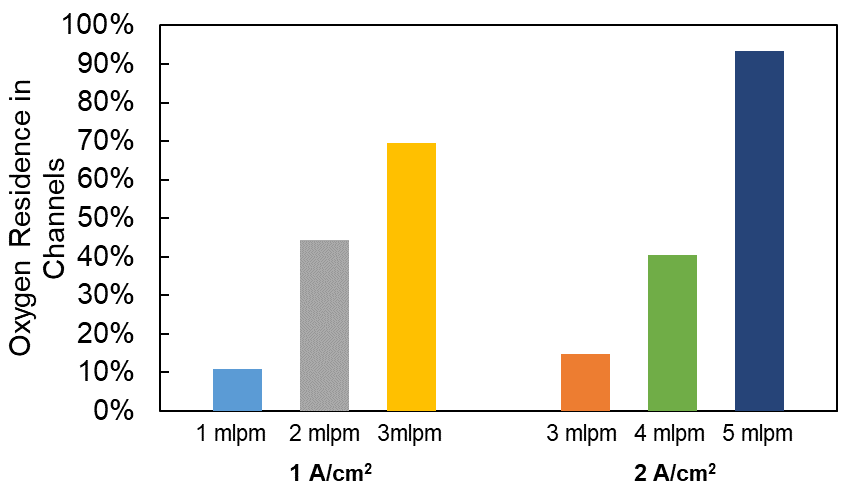 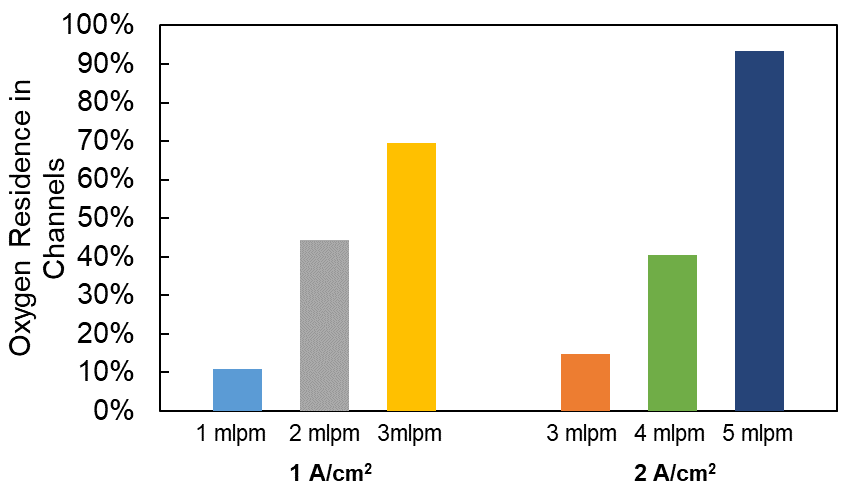 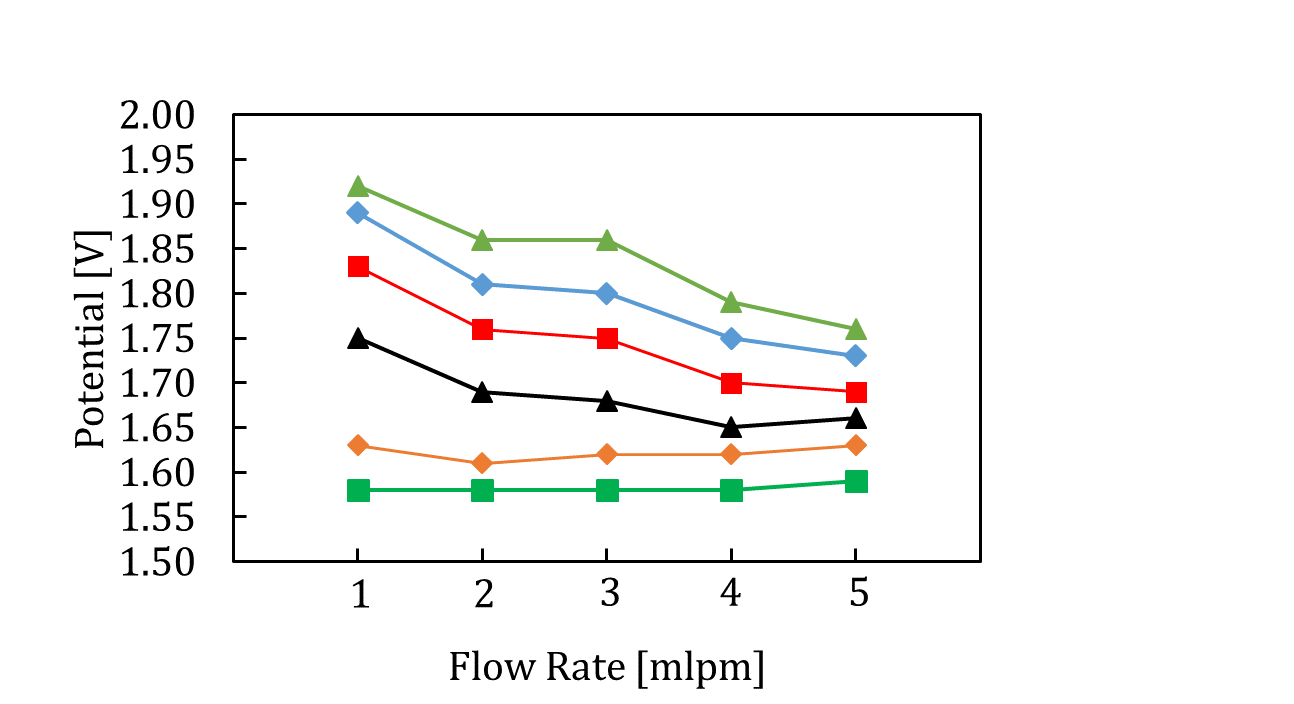 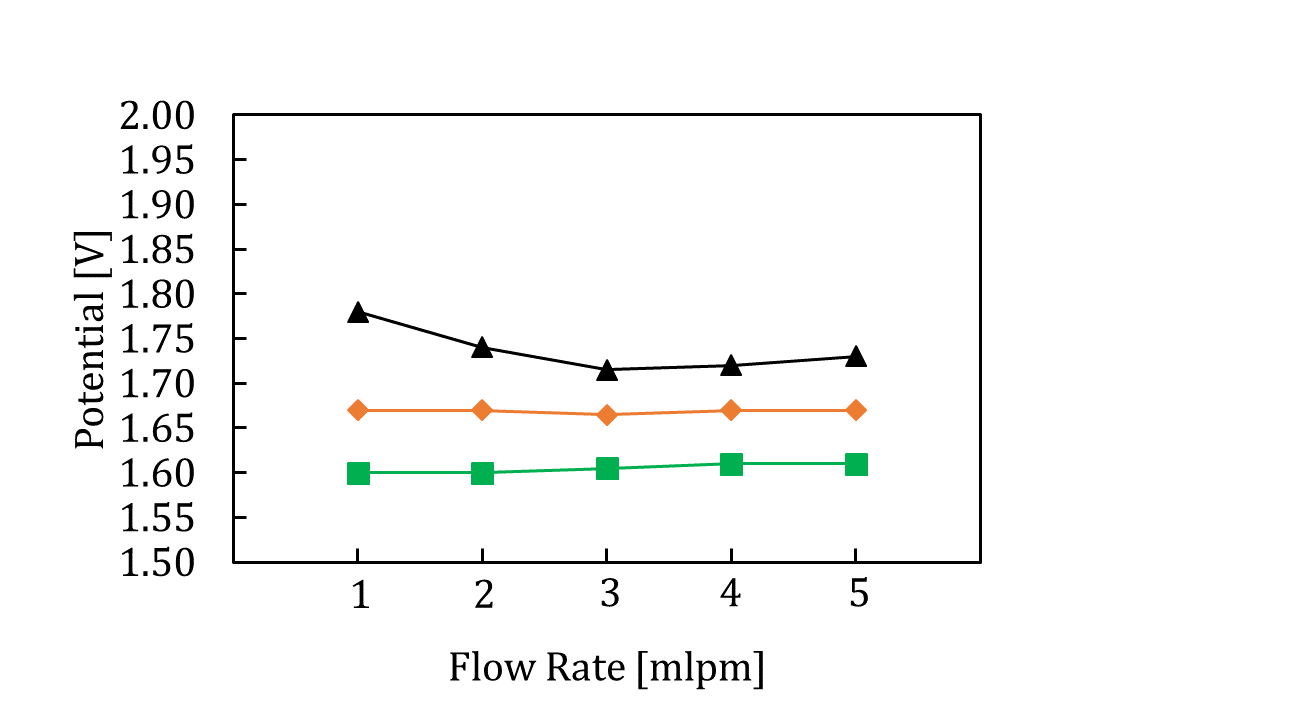 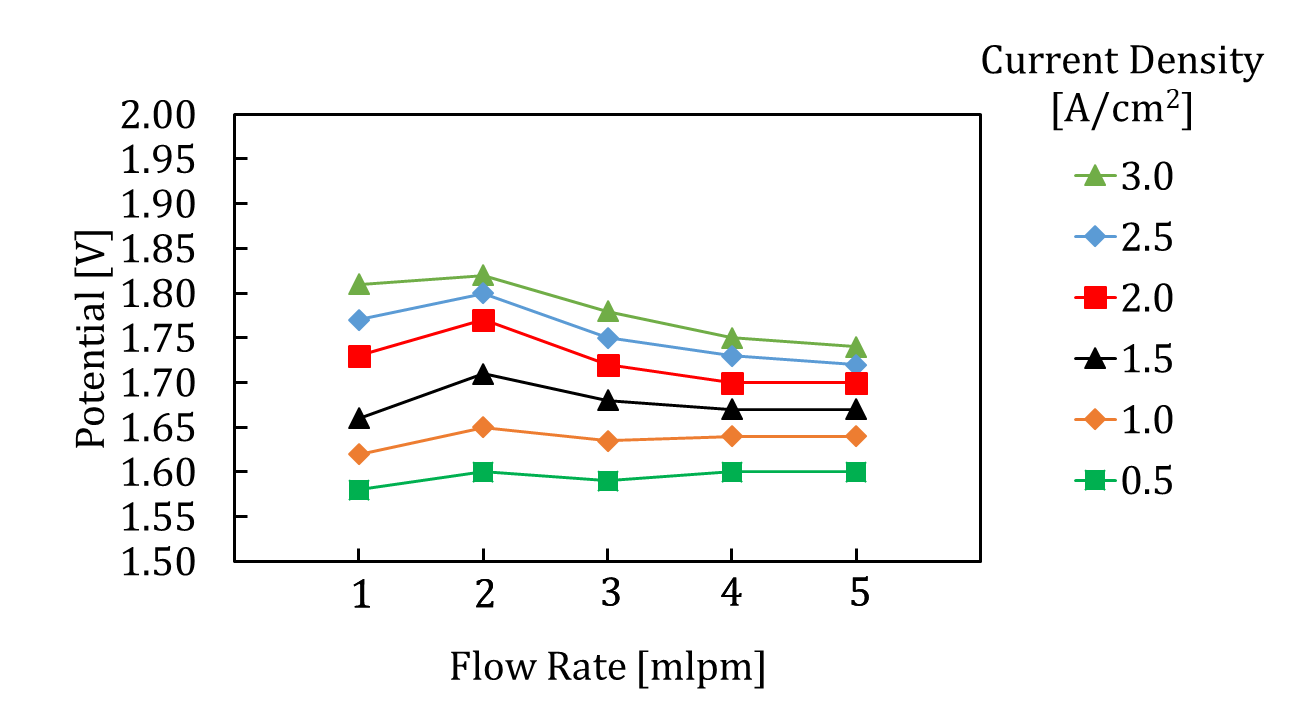 Water residence time in channel (100- oxygen residence in channel)
Flow-rate [slpm]
Flow-rate [slpm]
Conclusions and Acknowledgements
Hydrogen economy is desirable for H2 storage/transmission due to high capacity and long discharge time
Electrolyzers provide load when wind or solar would otherwise be curtailed
With imaging and electrochemical characterization electrocatalyst distribution, oxygen distribution can be correlated to electrolyzer efficiency (polarization)
Design of interfaces is critical
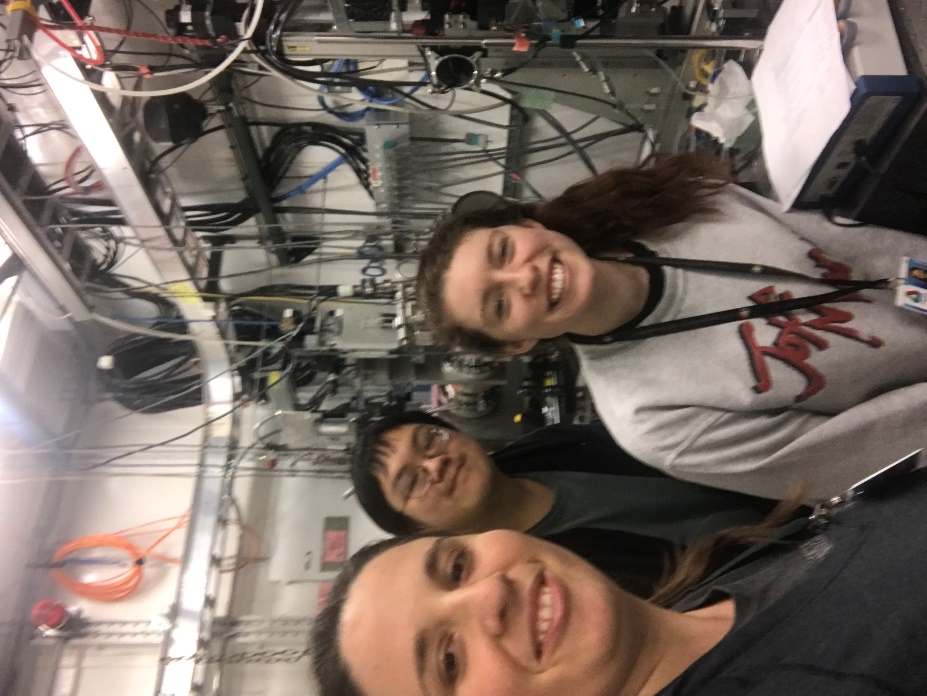 Andrew
Emily
PhD students: Emily Leonard, Dinesh Sabarirajan, Andrew Shum

Proton OnSite (NEL): Kathy Ayres and Chris Capuano
LBNL (former NEL): Nemanja Danilovich and Adam Weber

APS: Dr. Xianghui Xiao 
ALS: Dr. Dula Parkinson
AvCarb: Reyhan Tespinar
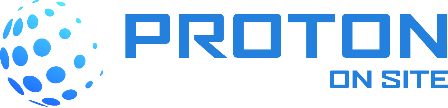 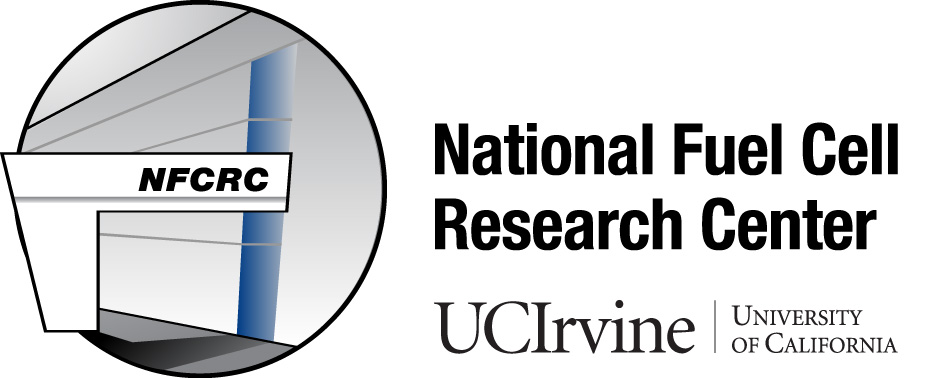 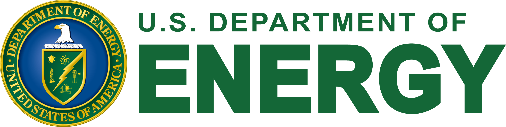 Flow-rate [slpm]